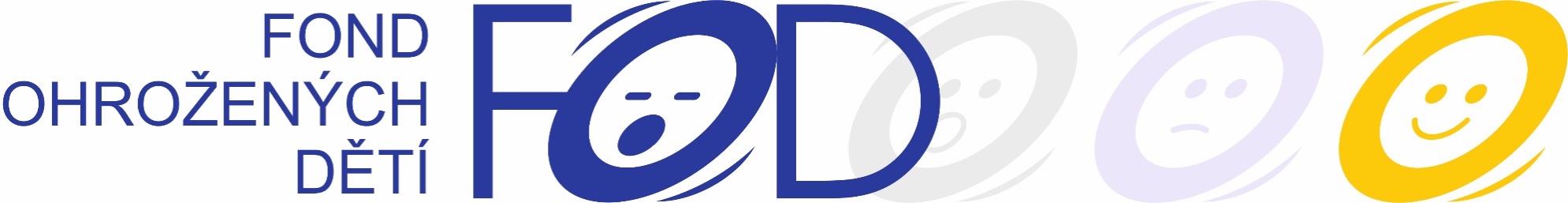 KLOKÁNEK OLOMOUC
         Peřinova 2, Olomouc 779 00,  https:/www.klokanekolomouc.cz/
      1. prosince 2016 - Den otevřených dveří
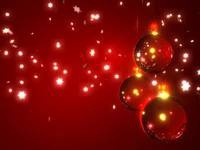 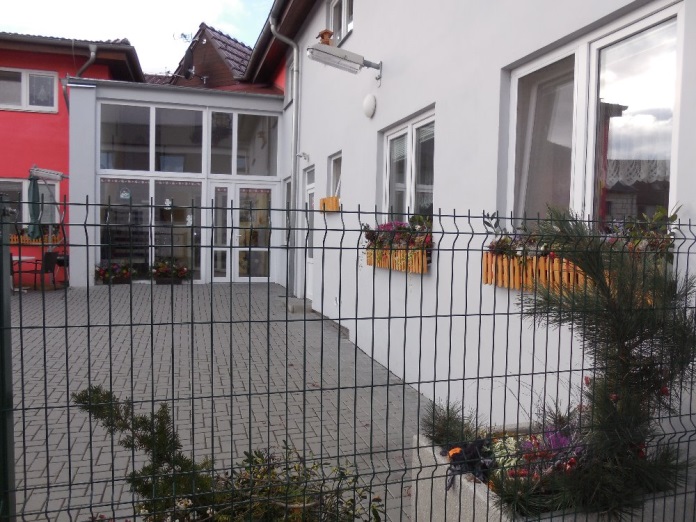 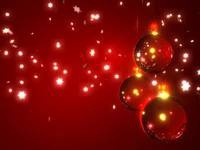 Všem Vám děkujeme za návštěvu, projevenou přízeň, za dárky a přejeme klidné prožití Vánočních svátků a ať je rok 2017 pro Vás šťastný.
                                                                                                          Šárka Kupčáková
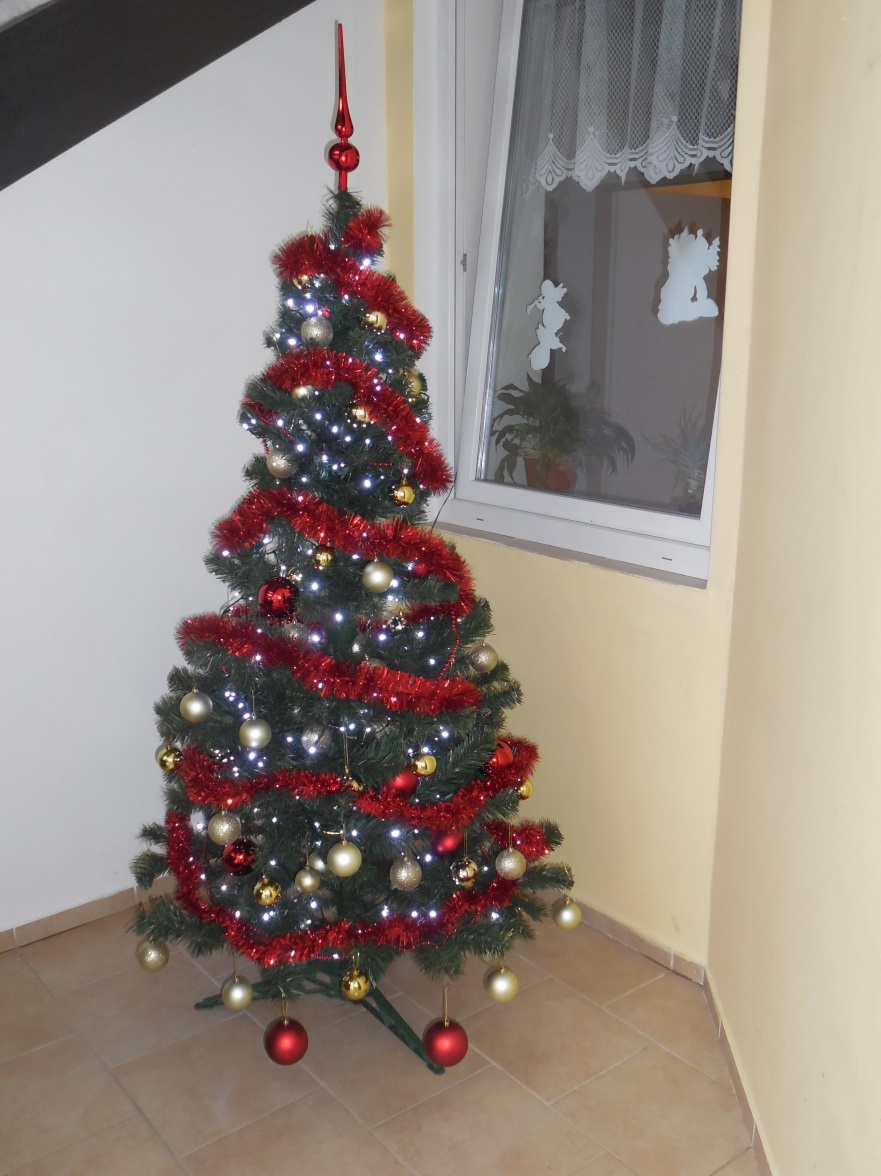 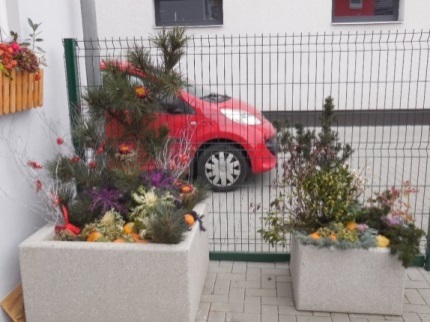 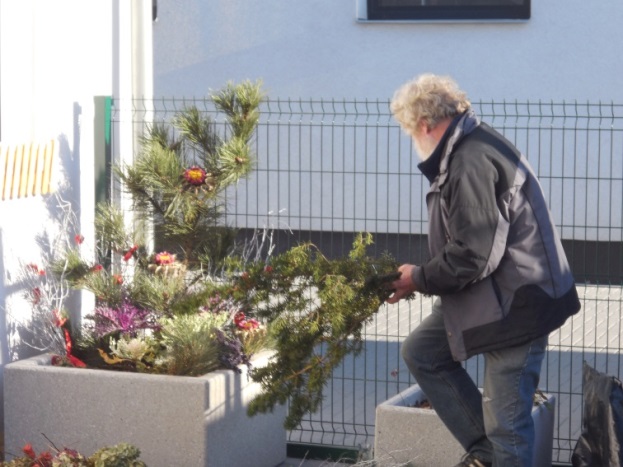 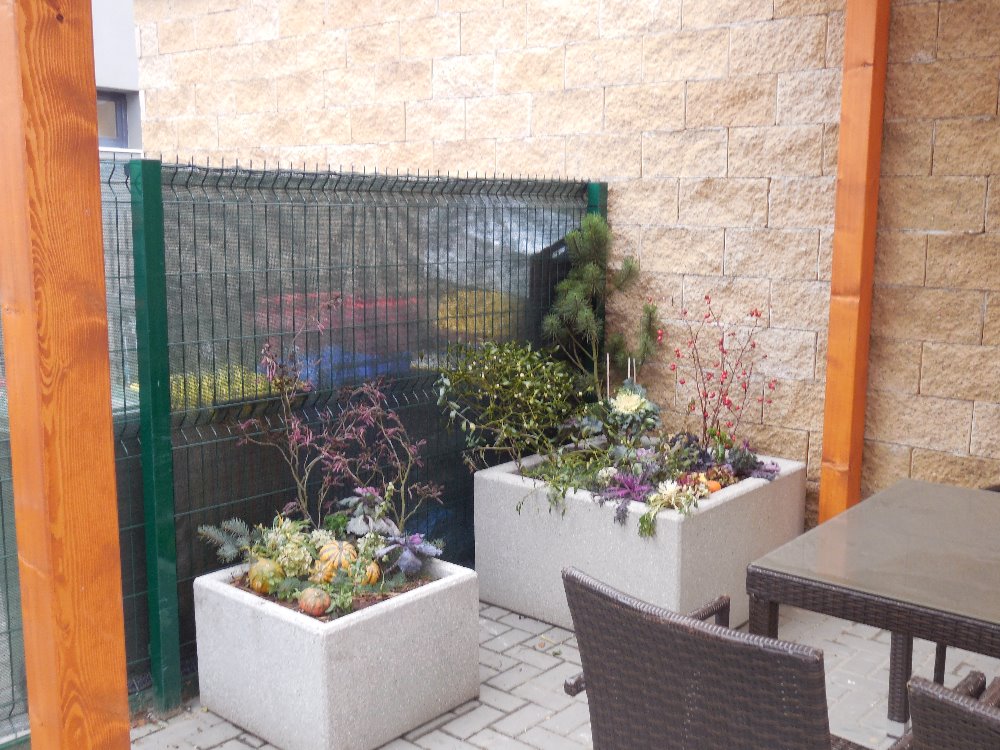 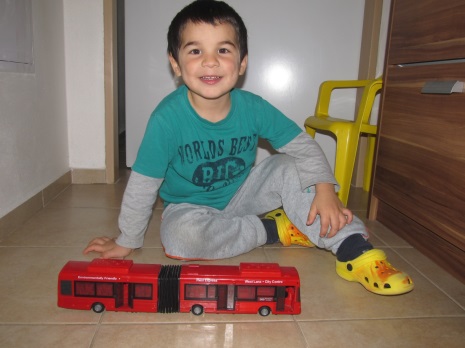 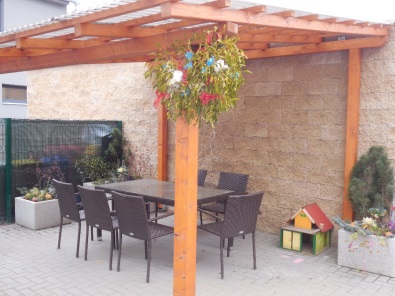 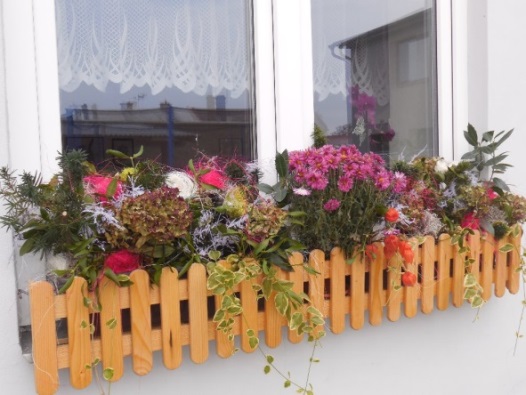 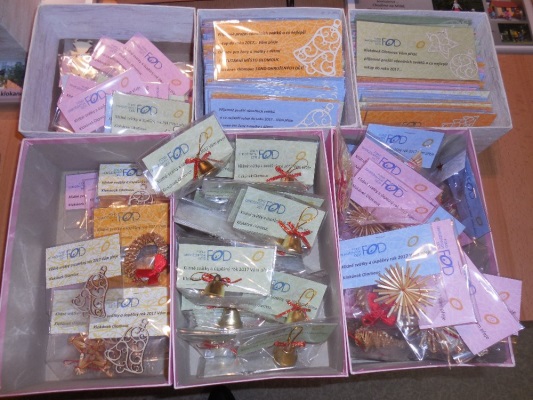 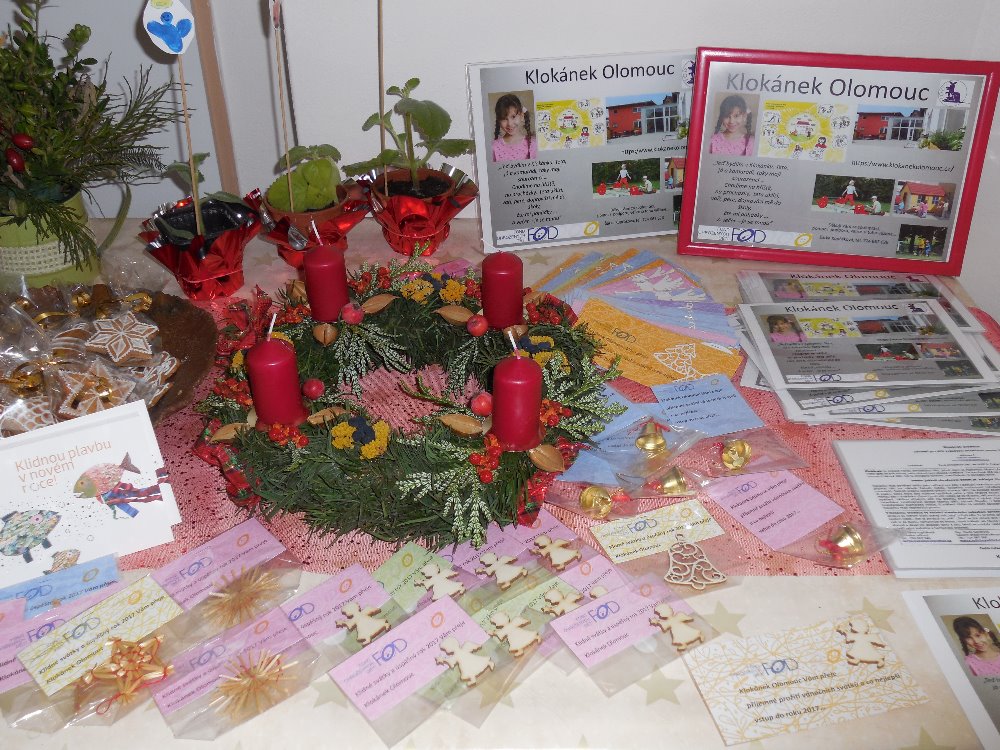 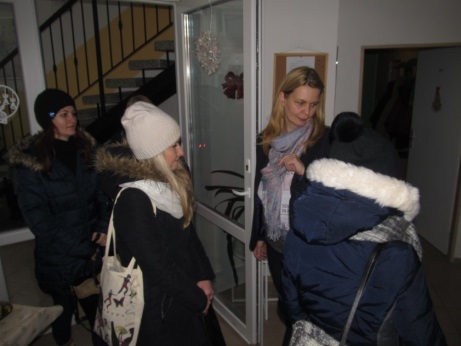 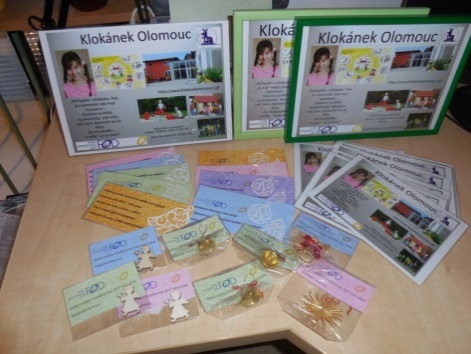 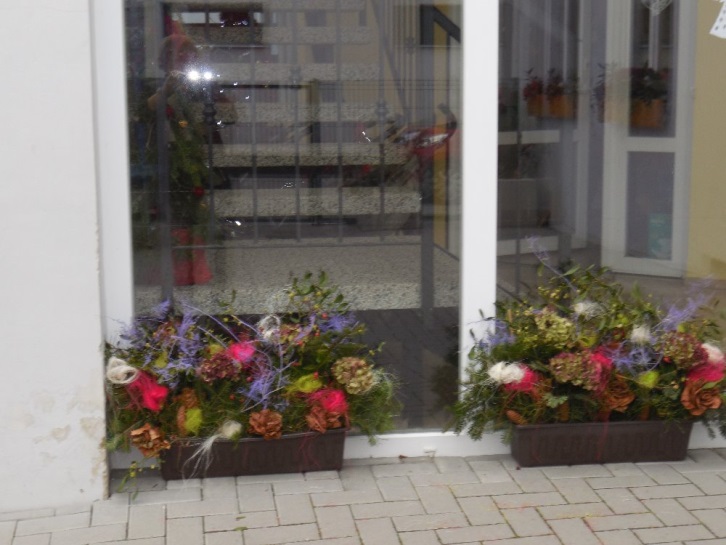 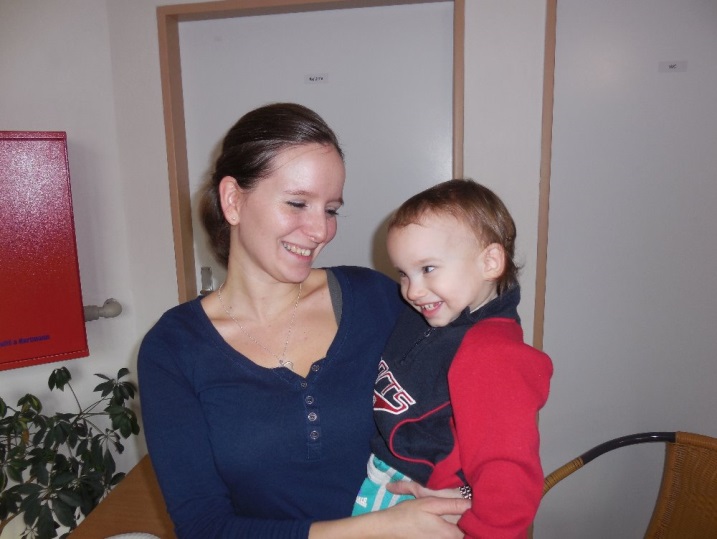 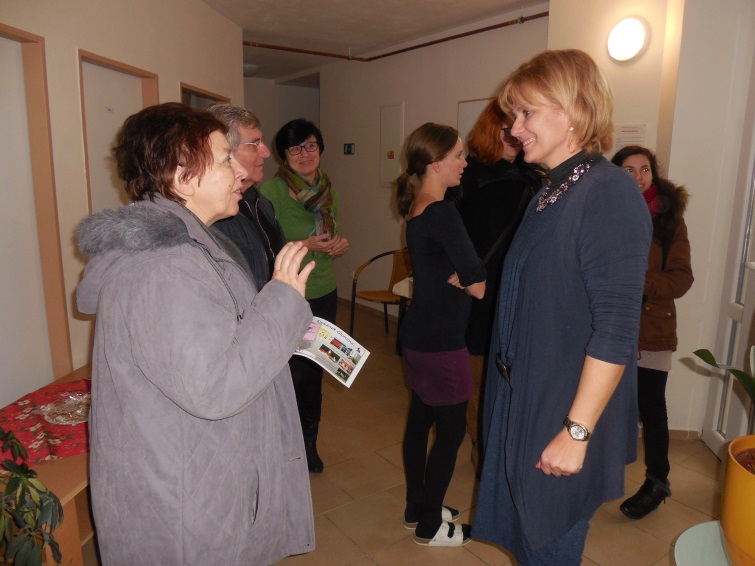 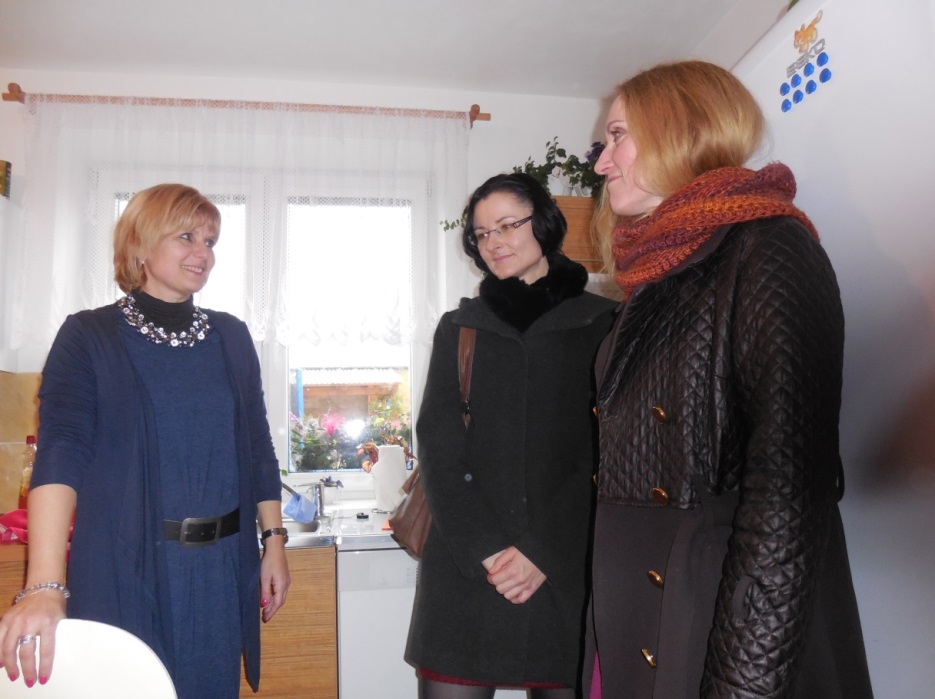 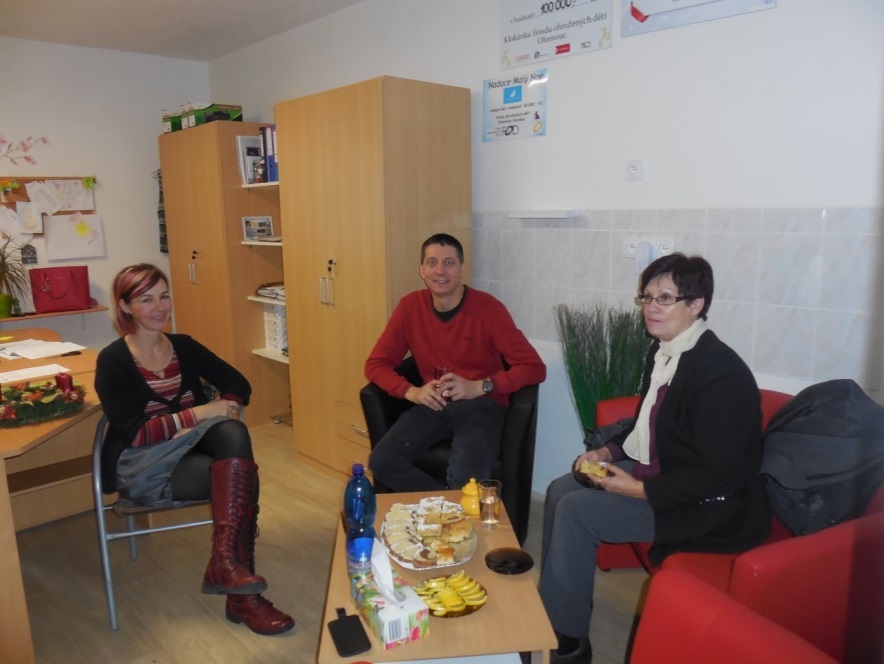 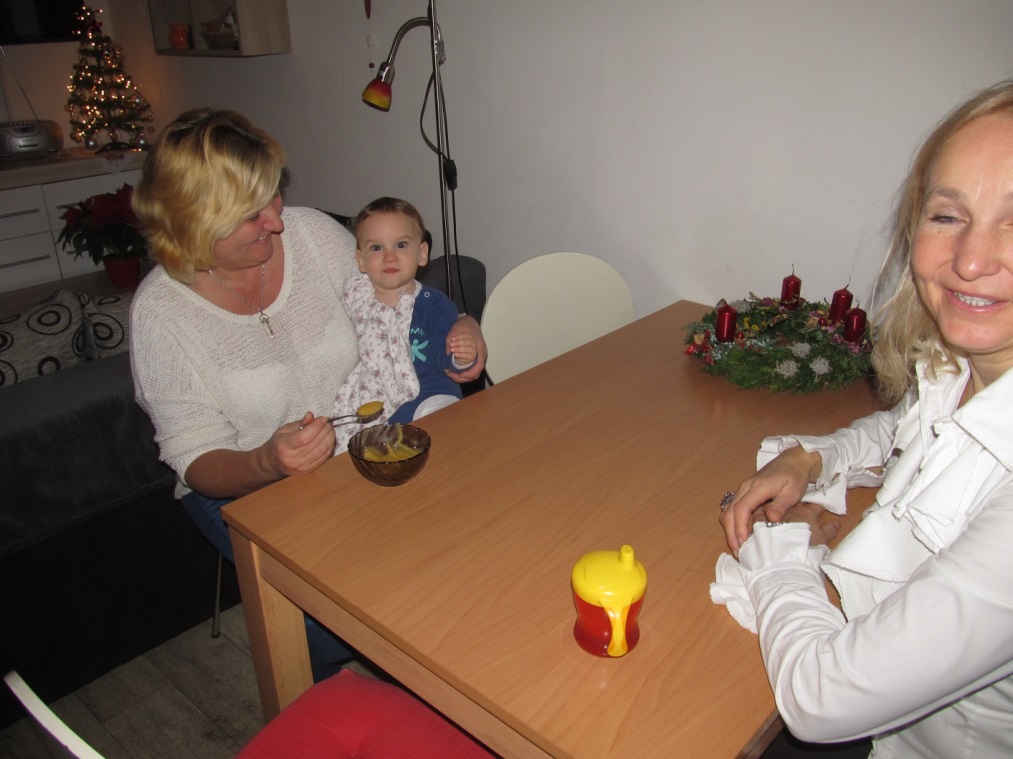 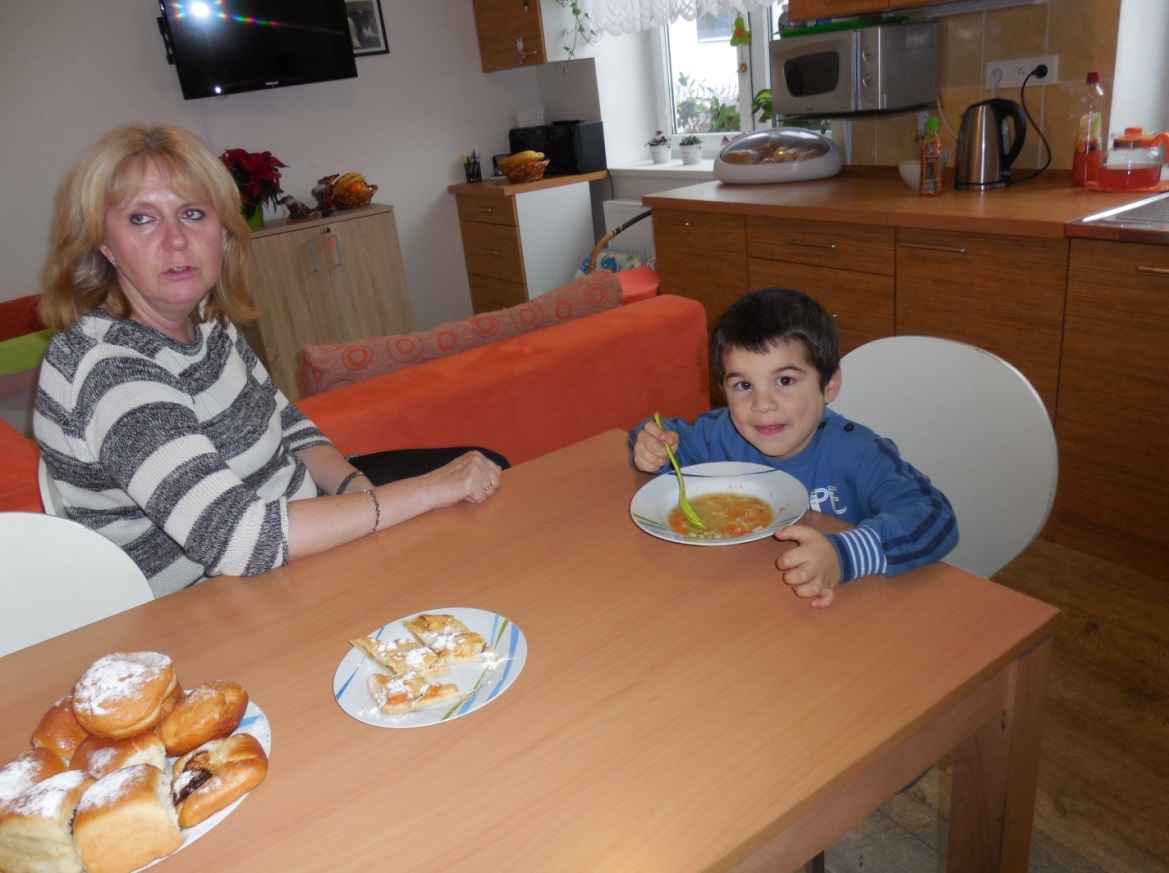 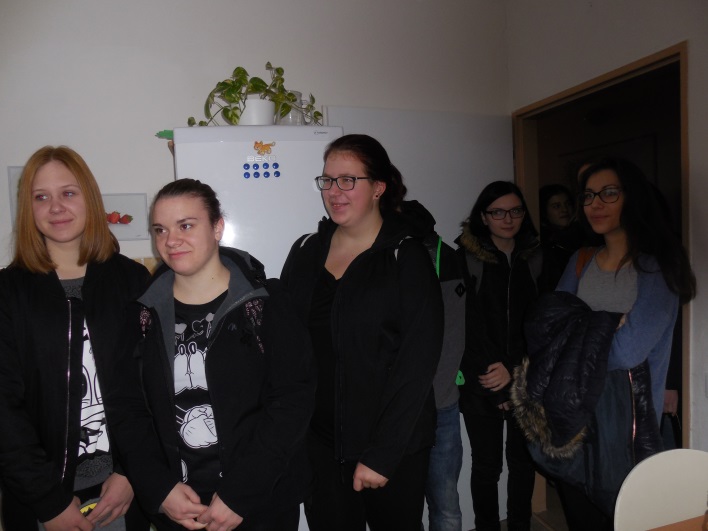 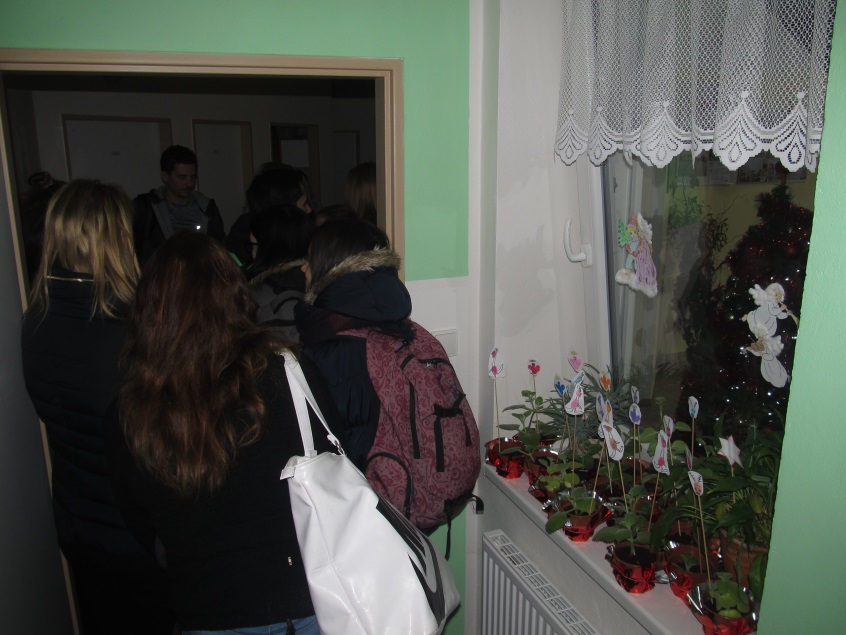 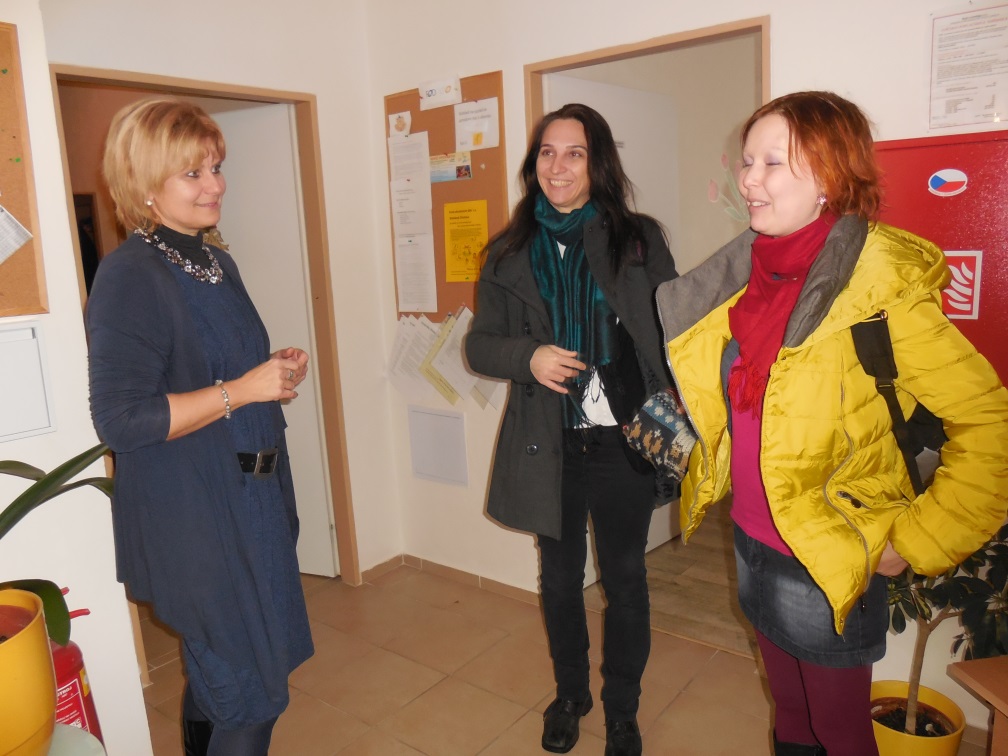 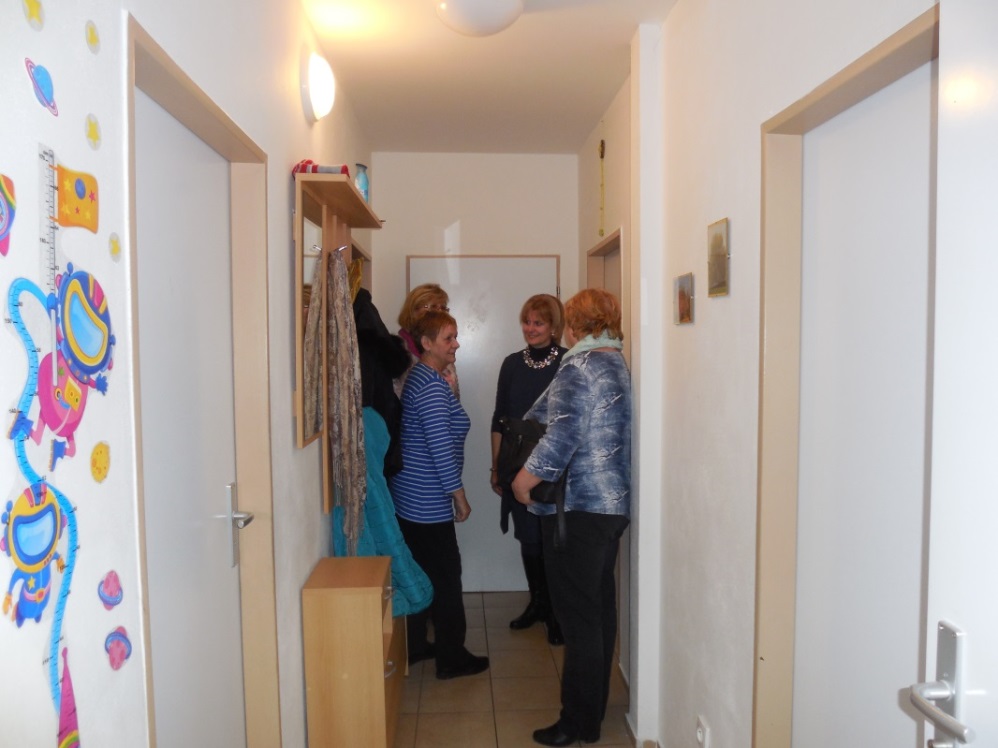 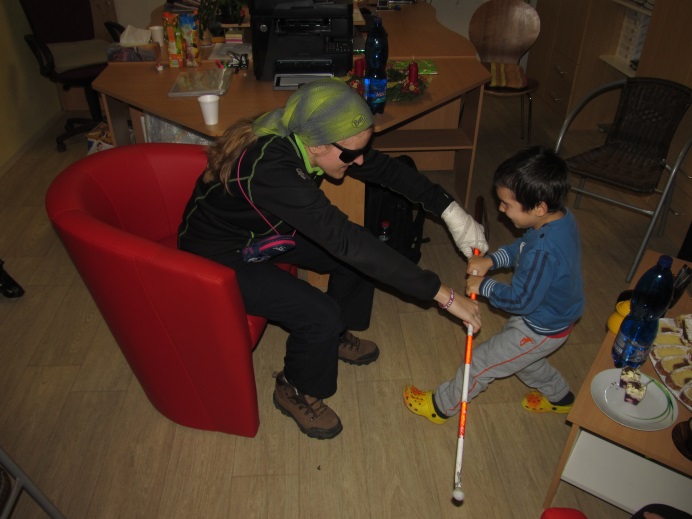 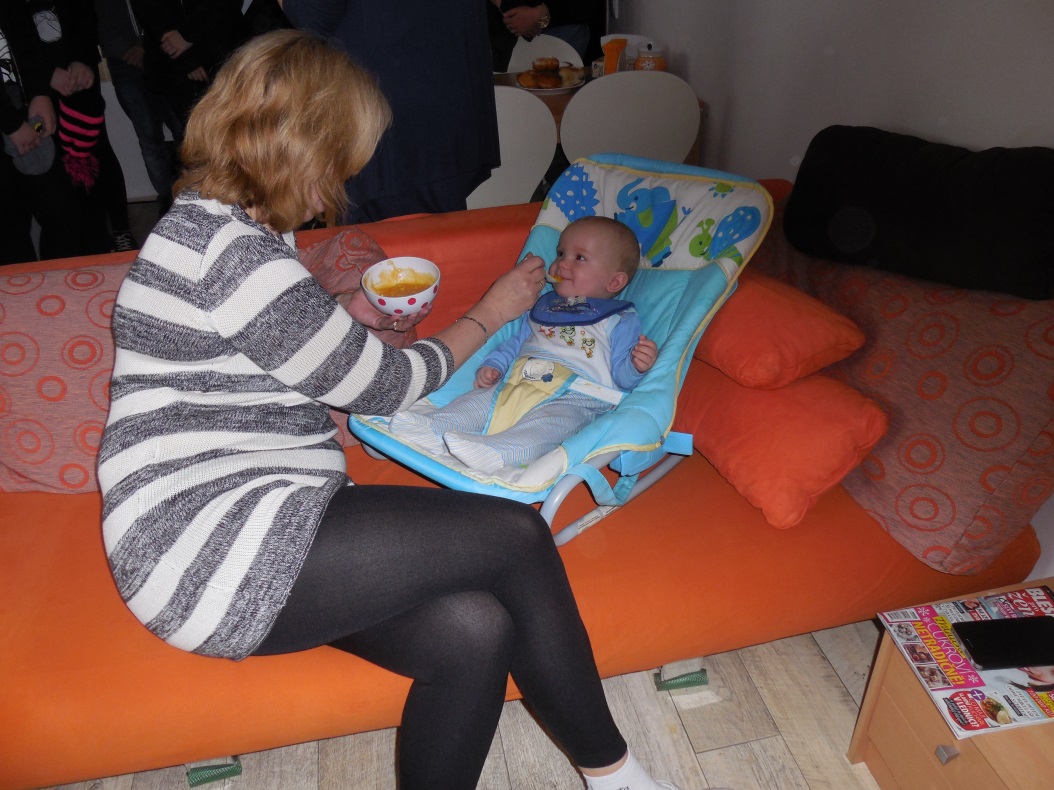 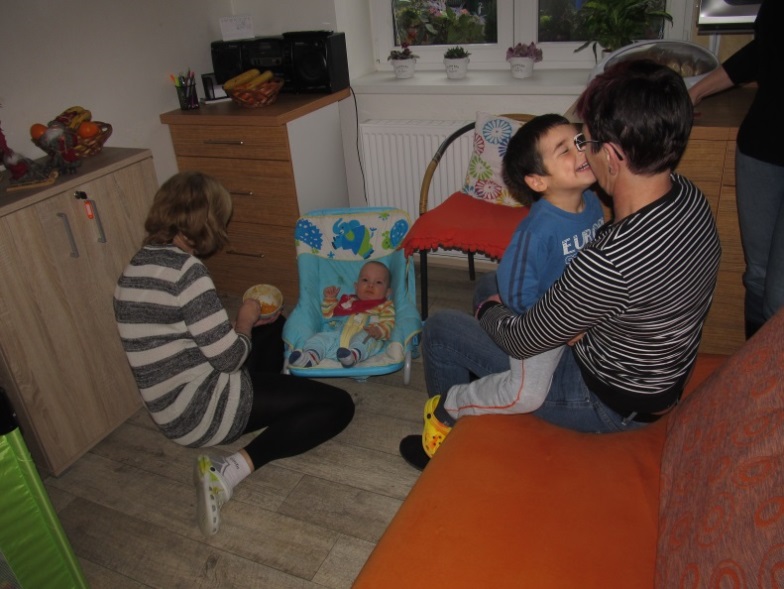 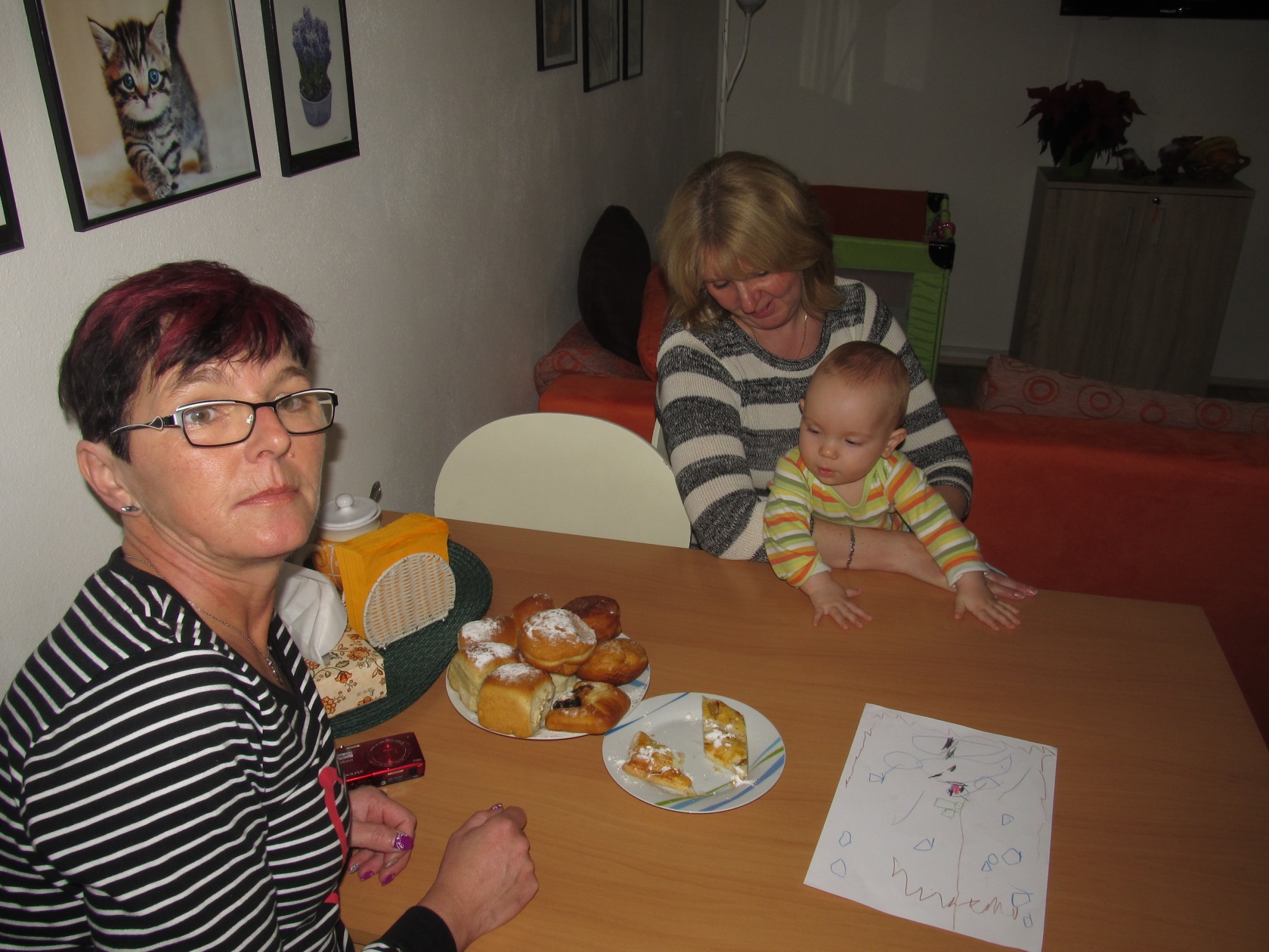 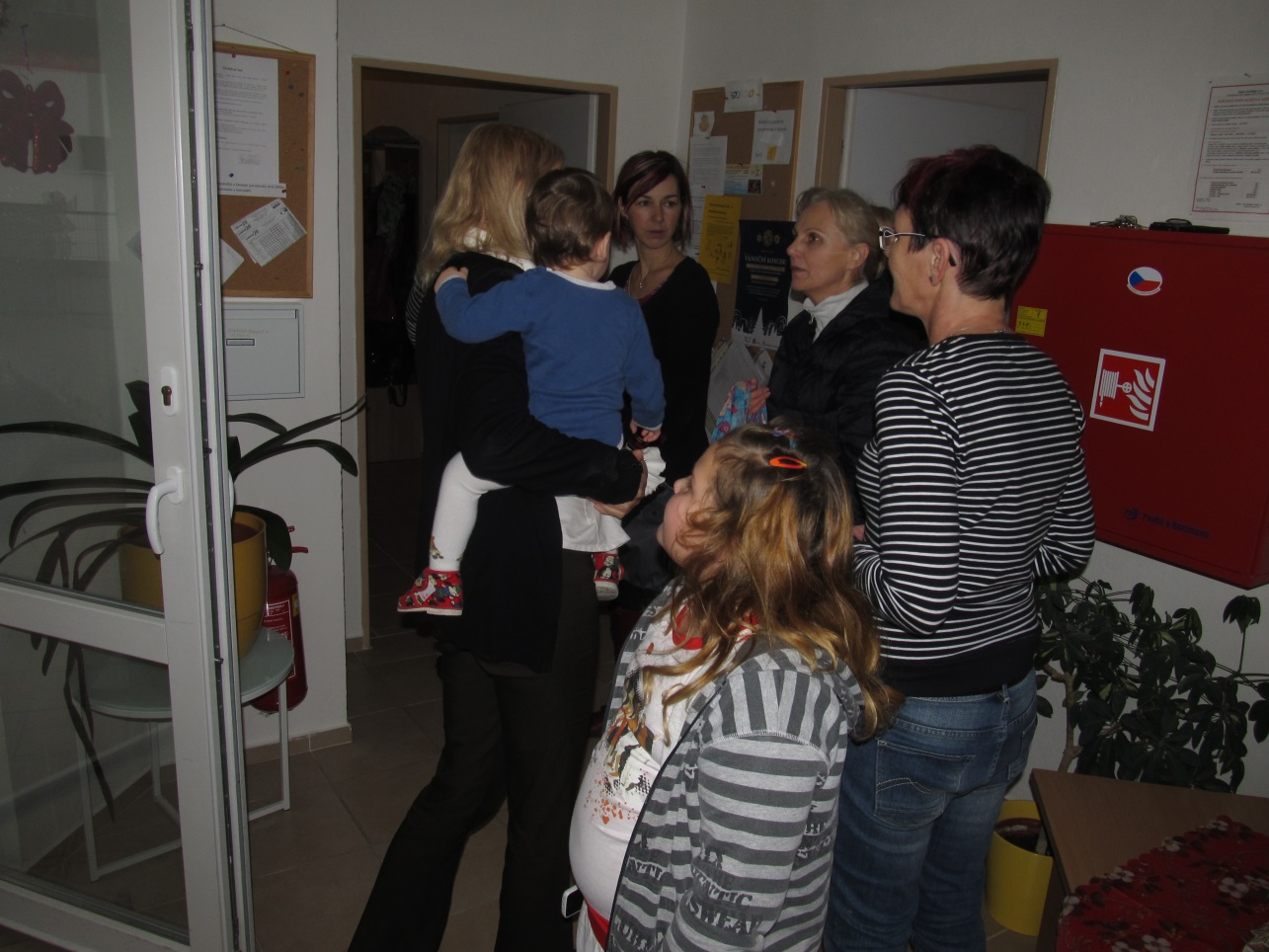 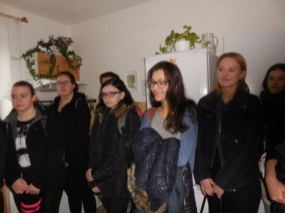 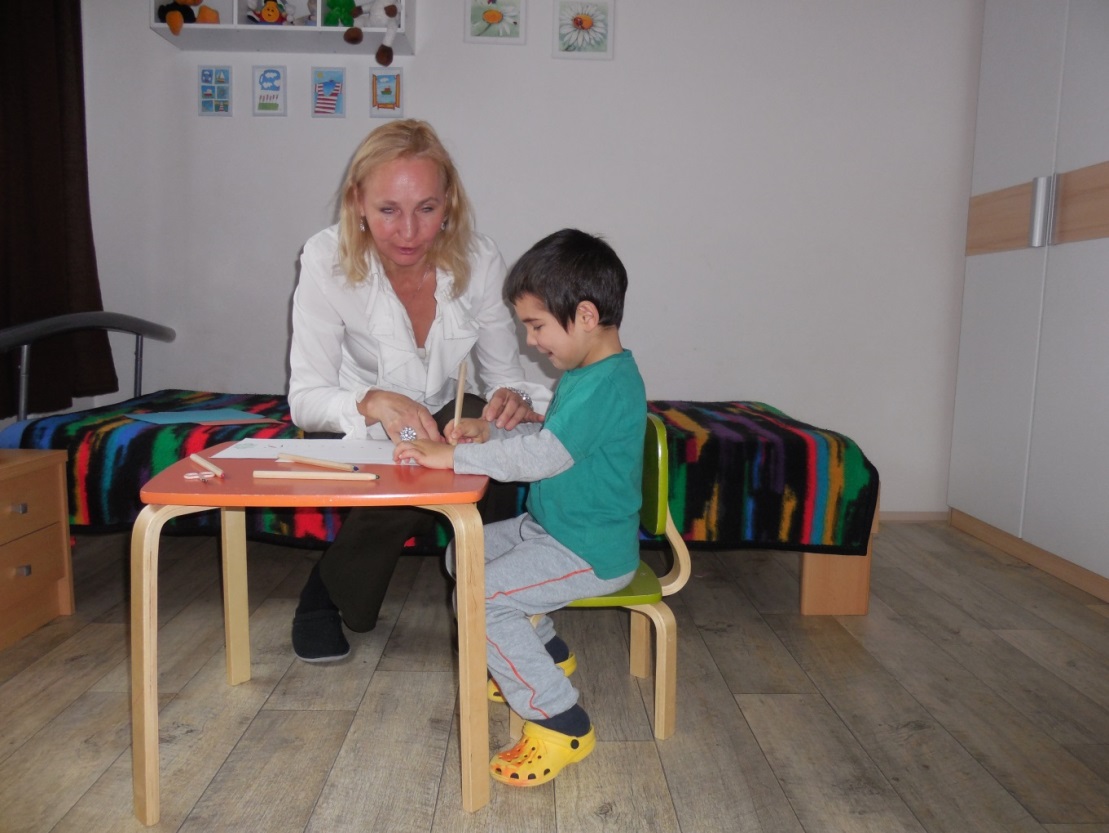 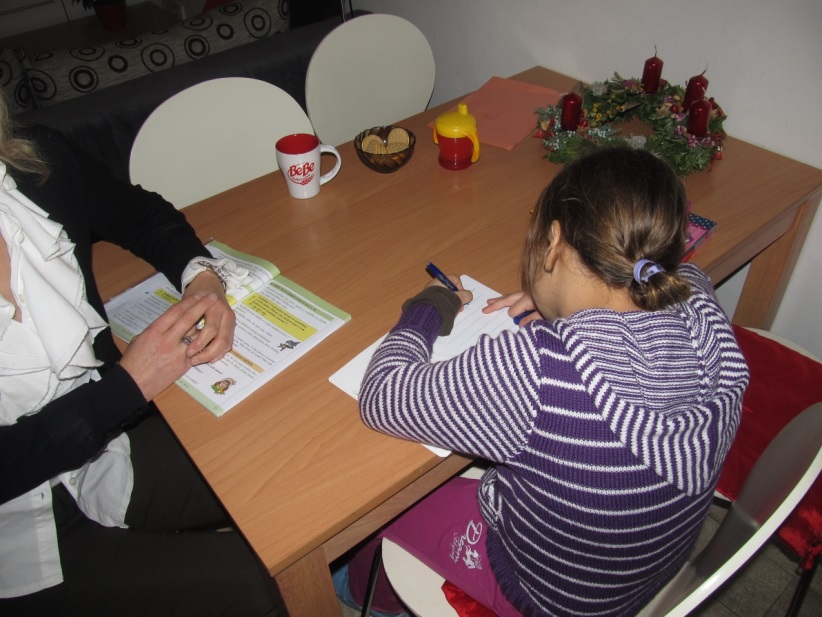 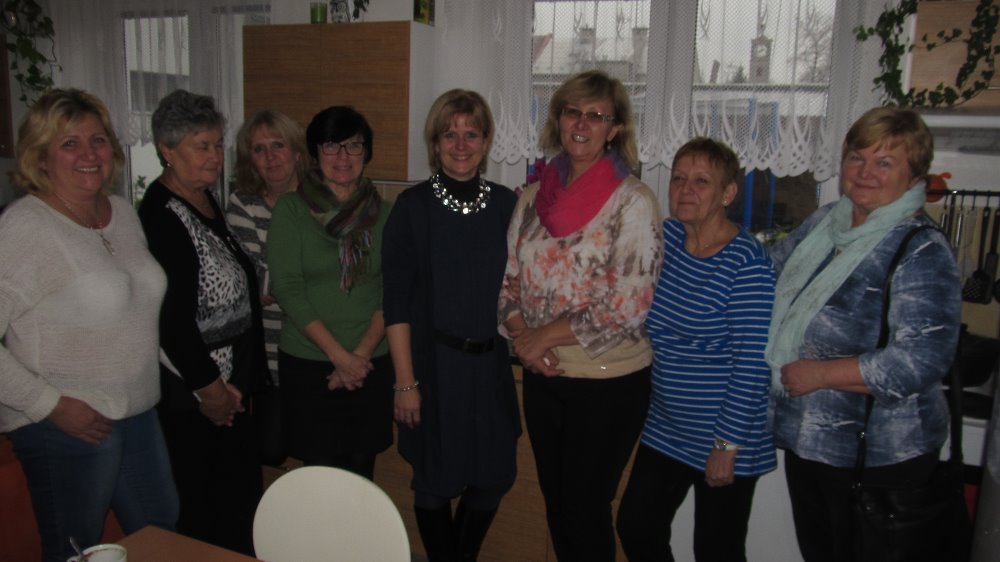 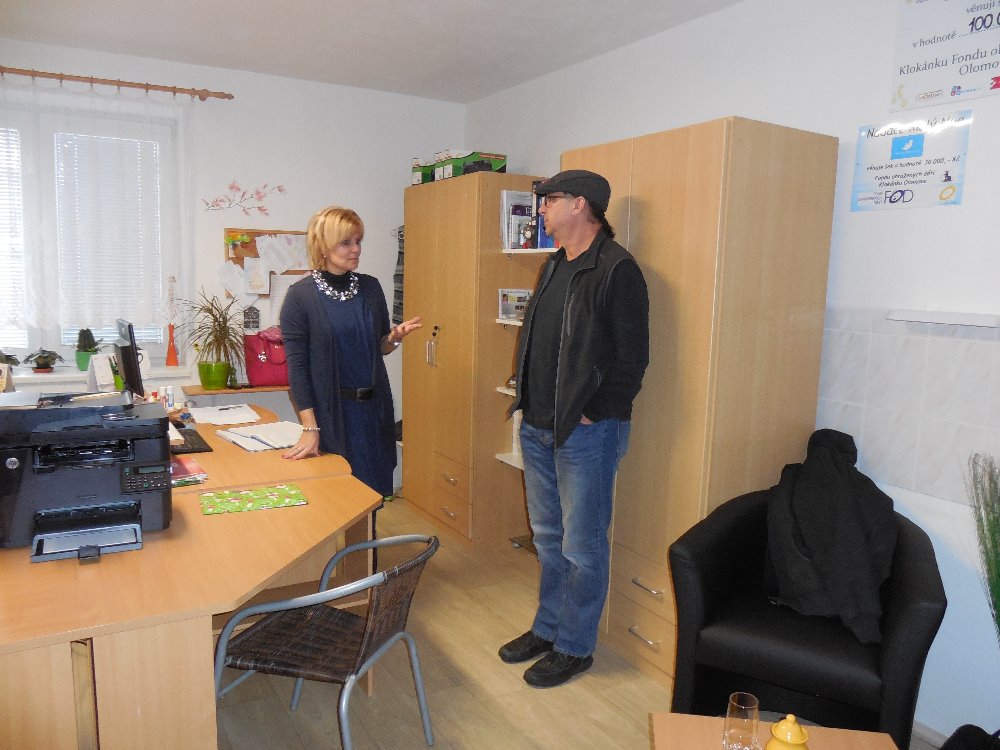 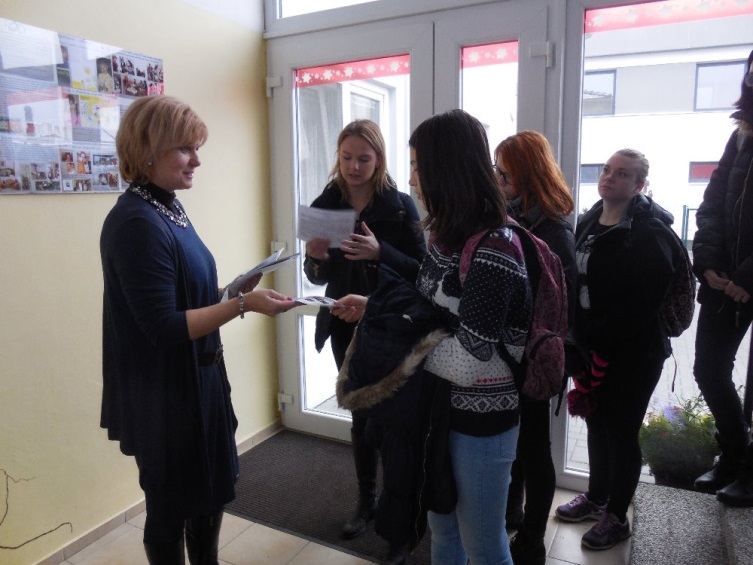 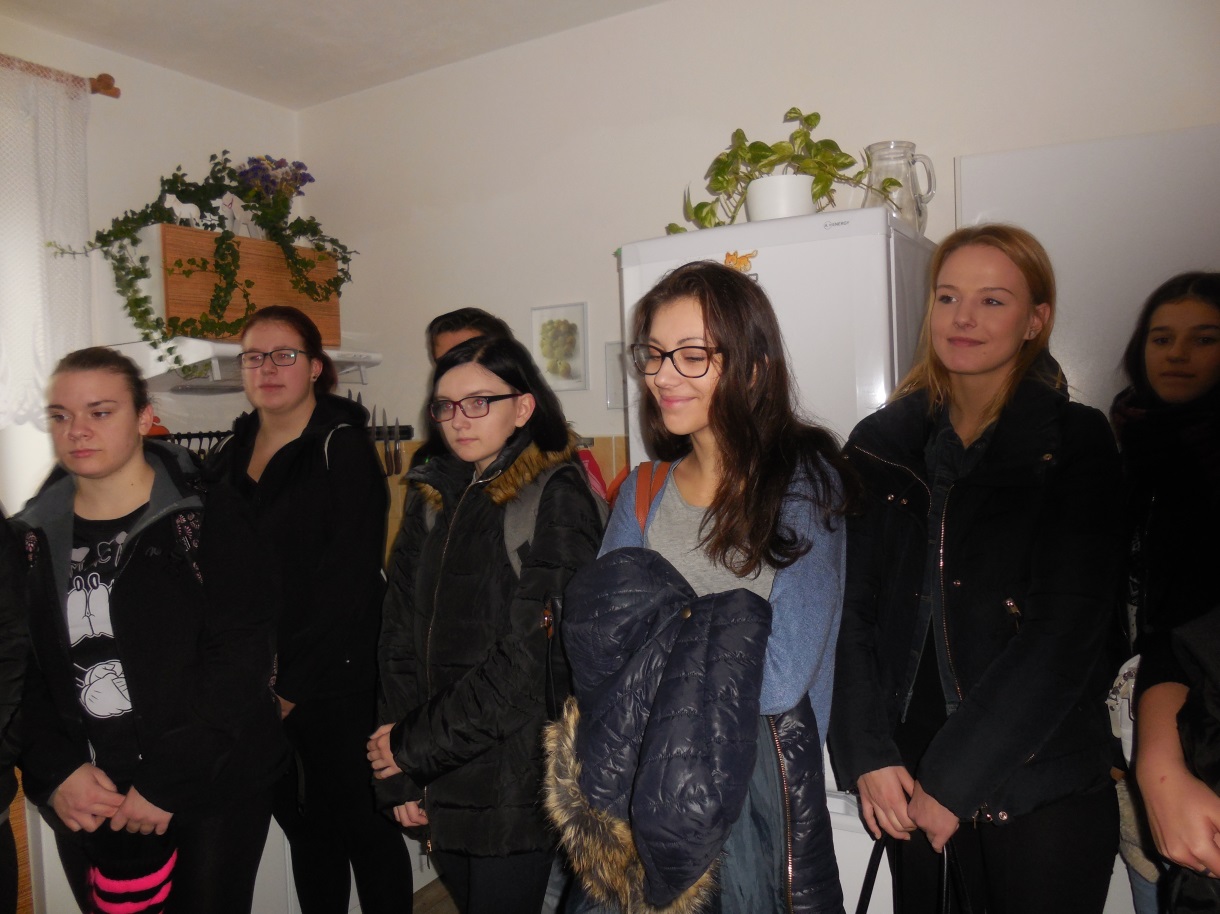 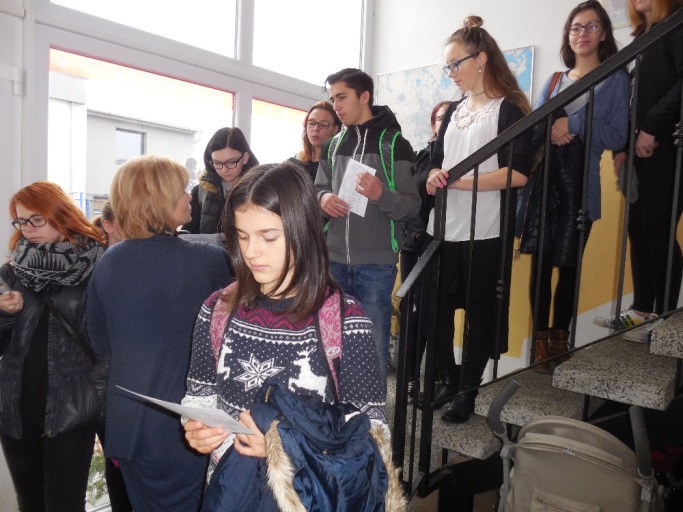 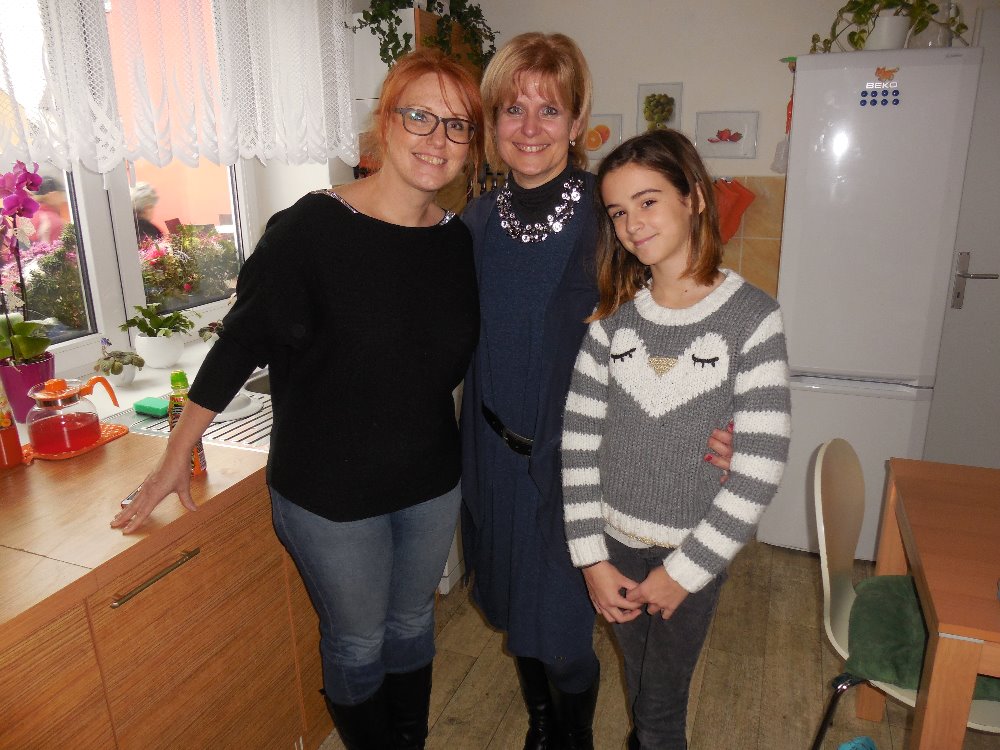 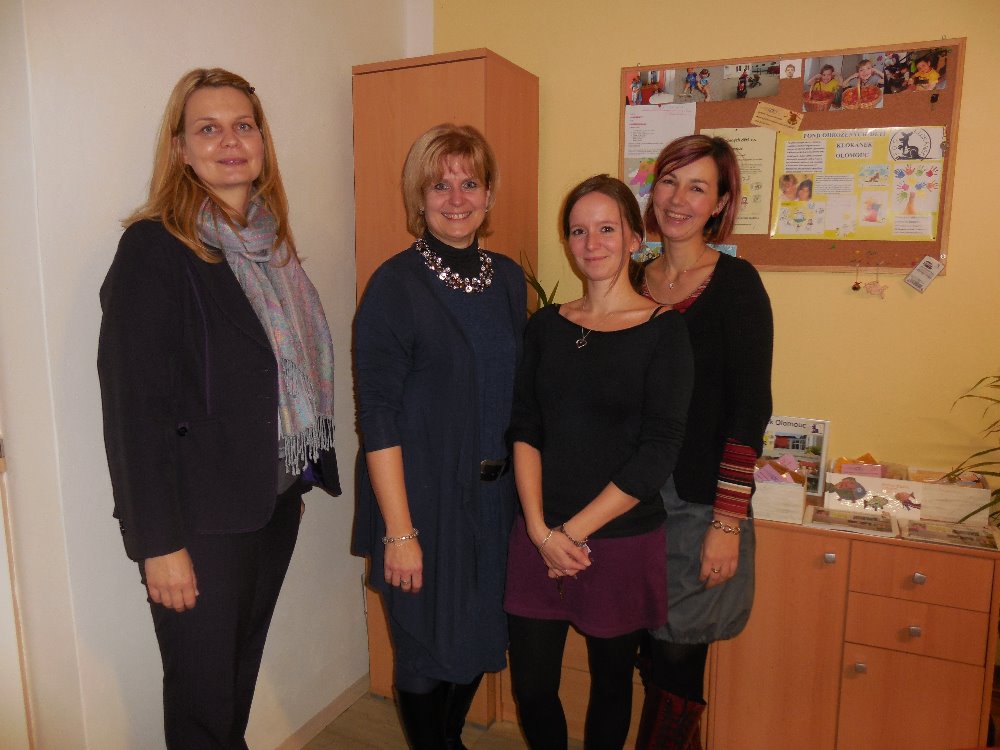 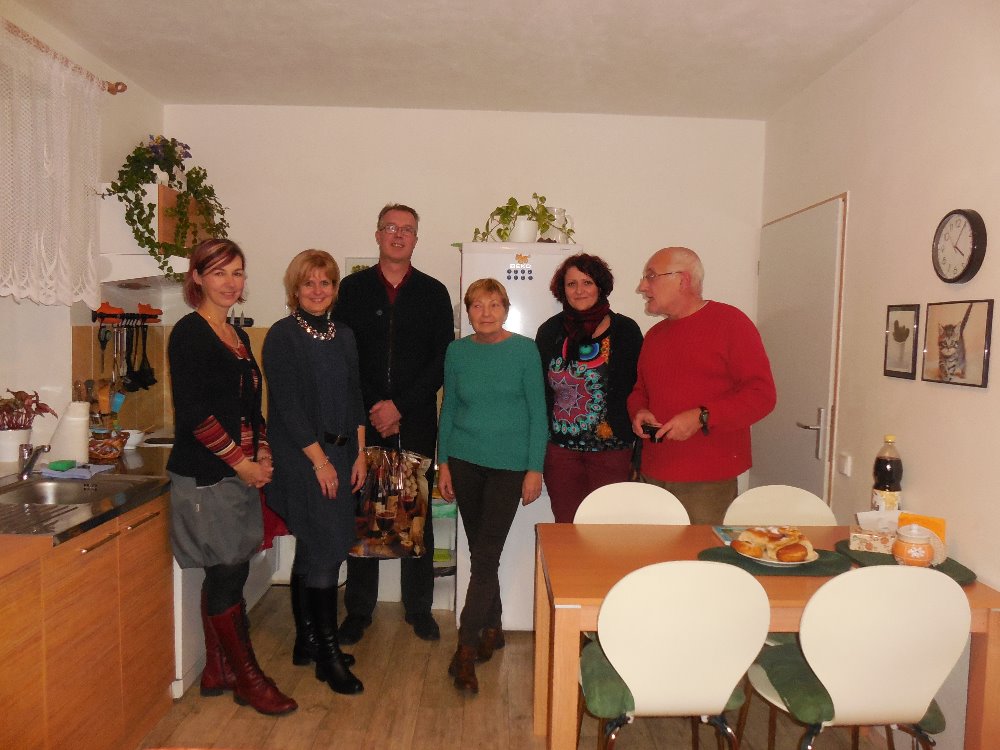 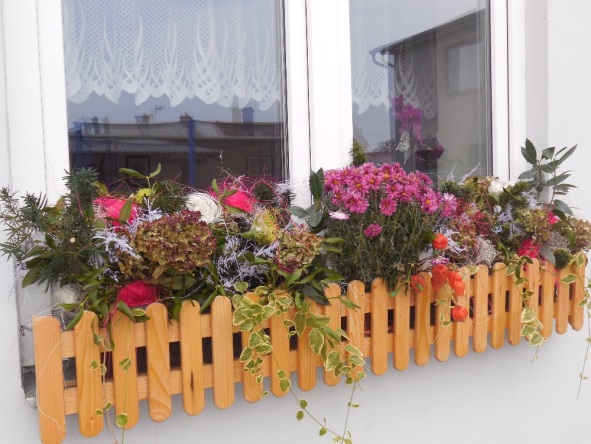 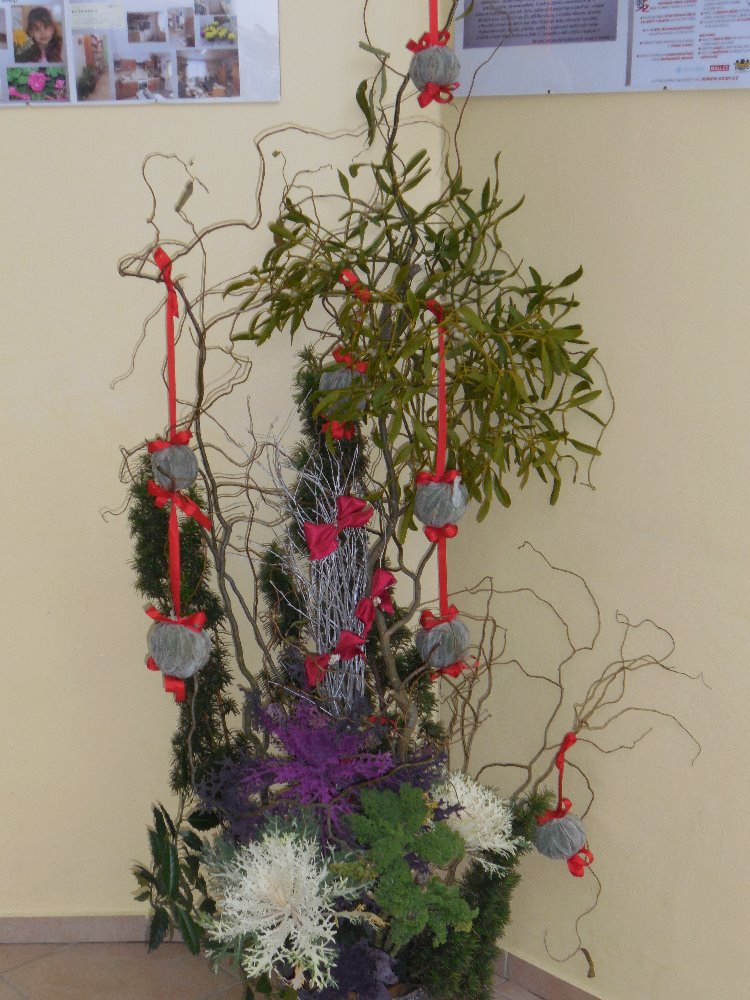 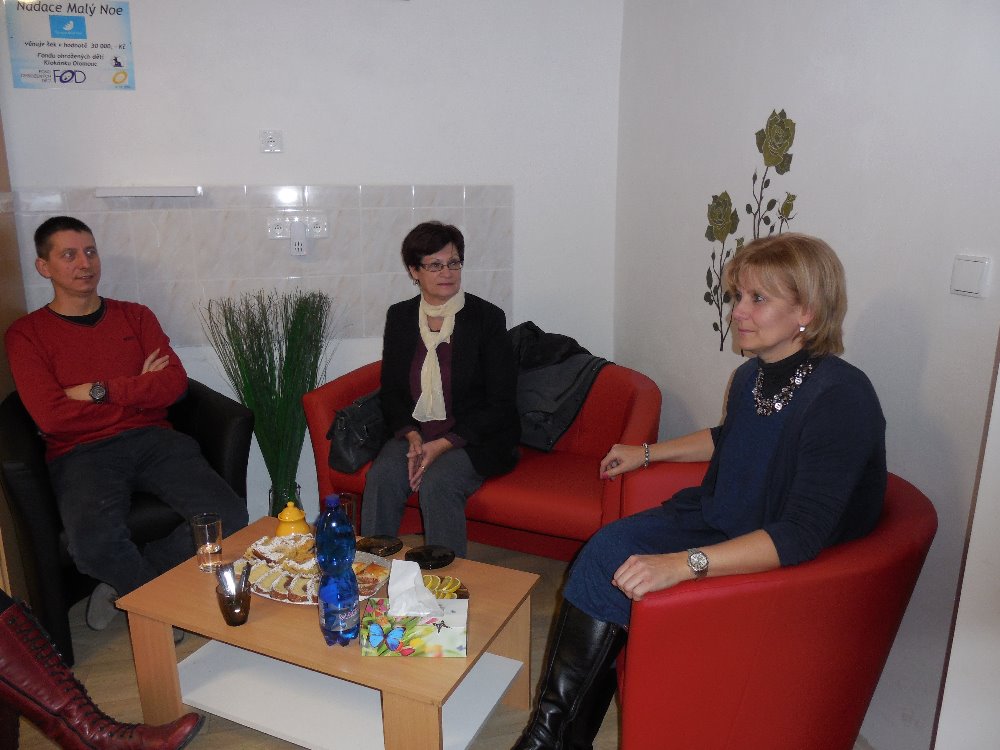 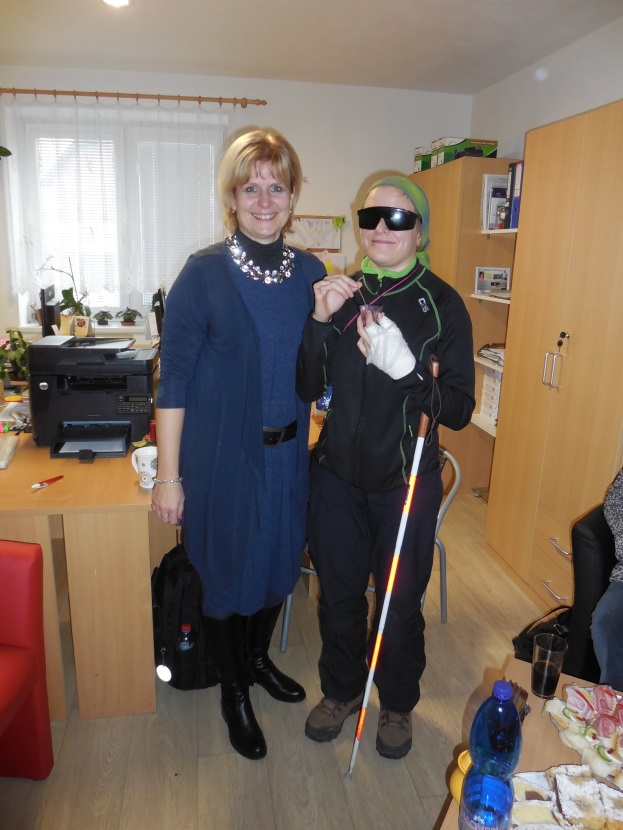 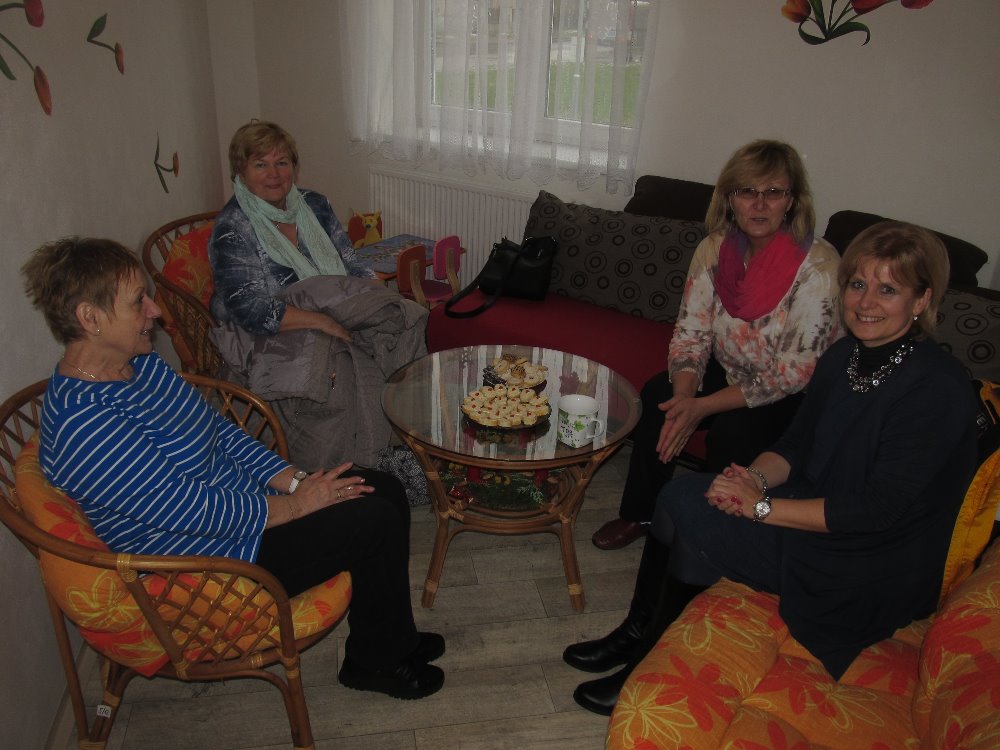 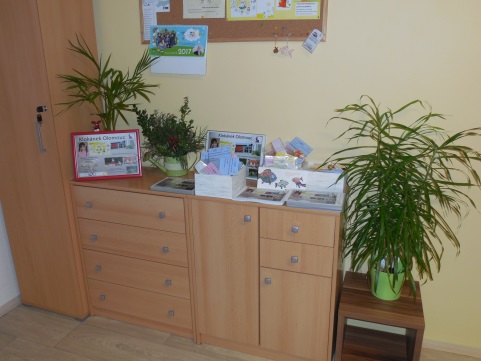 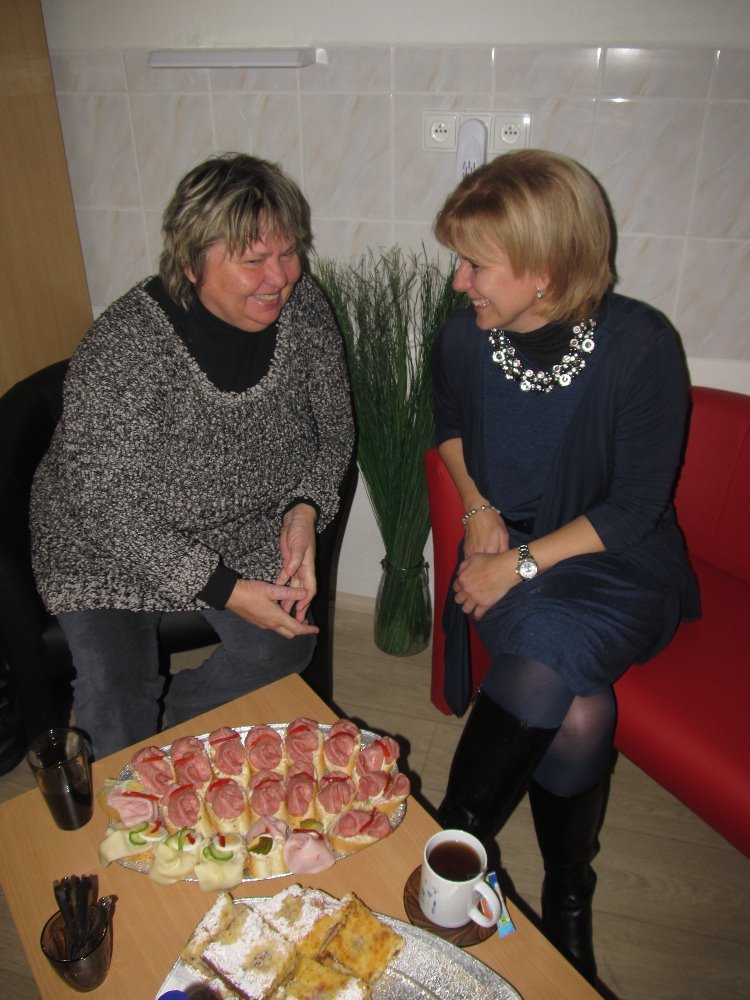 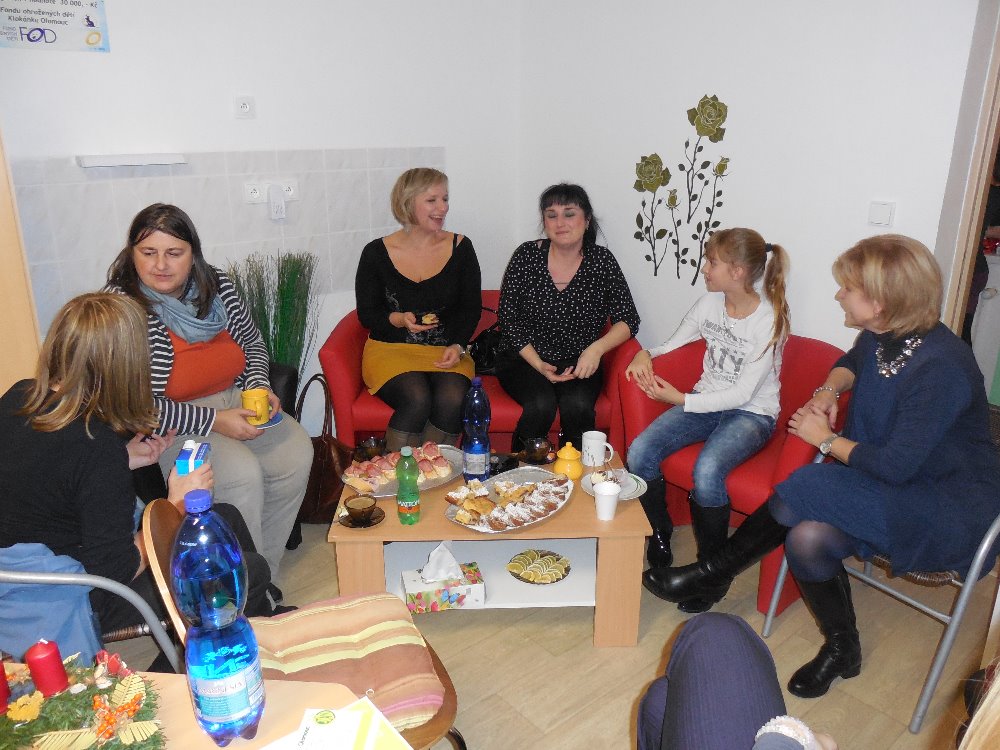 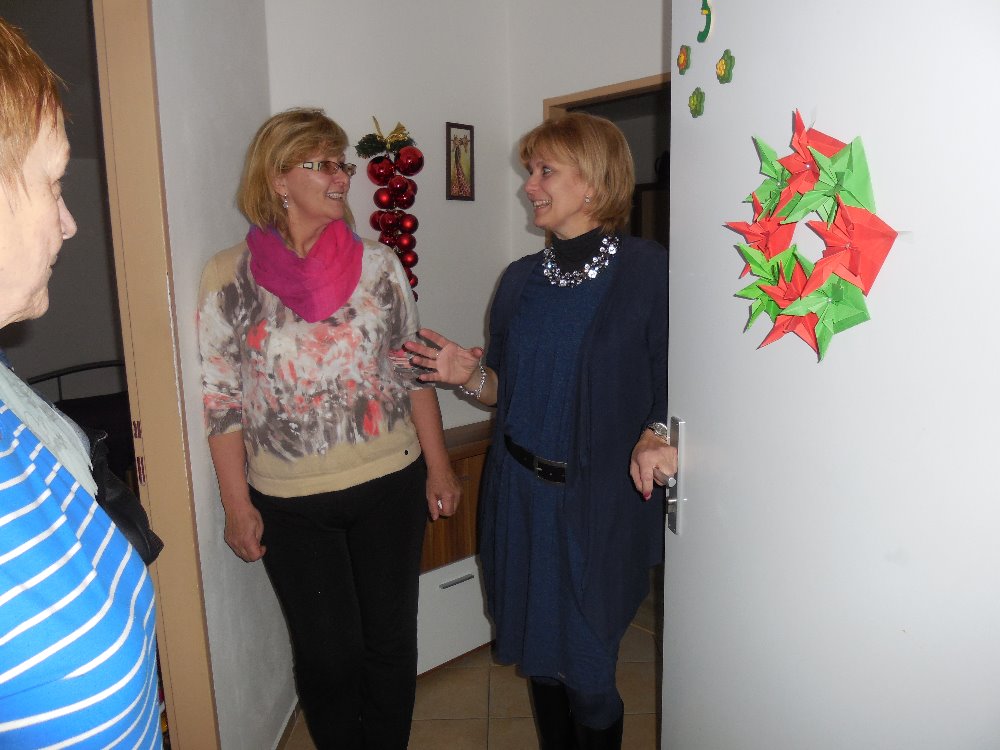 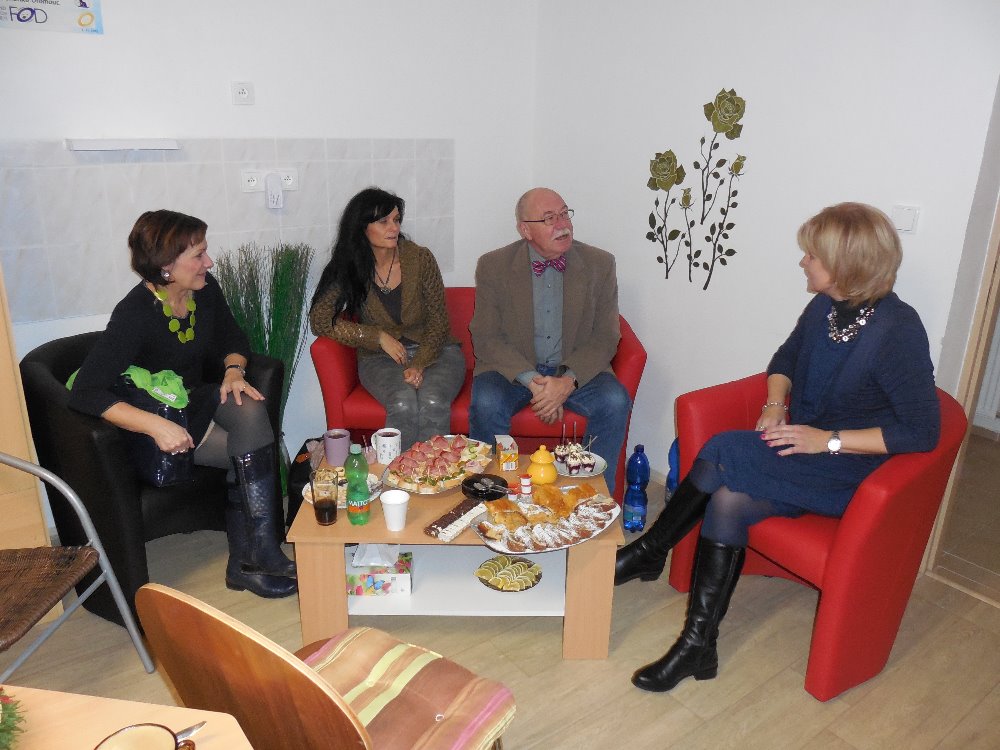 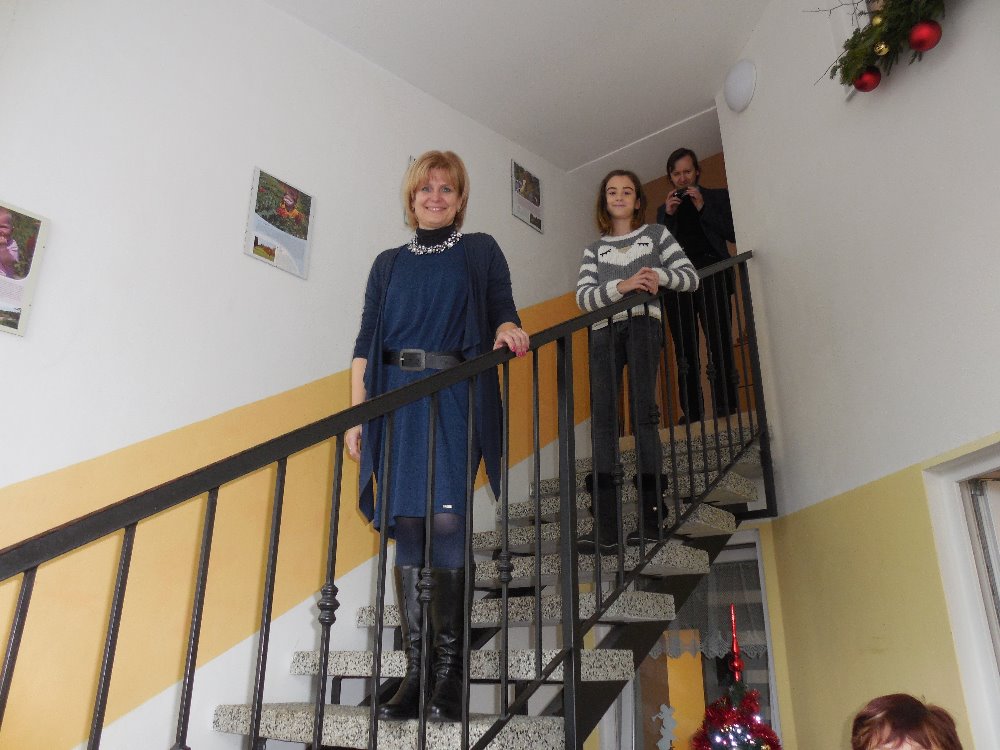 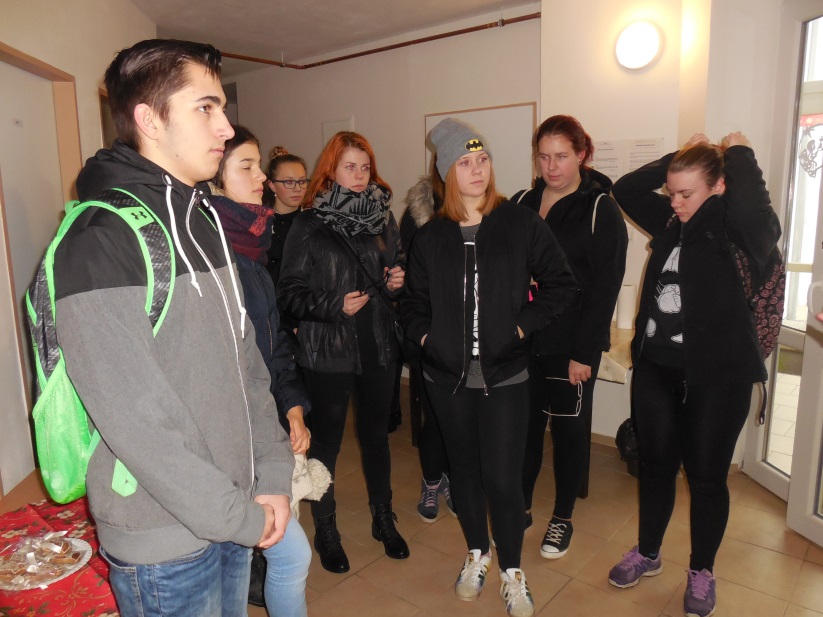 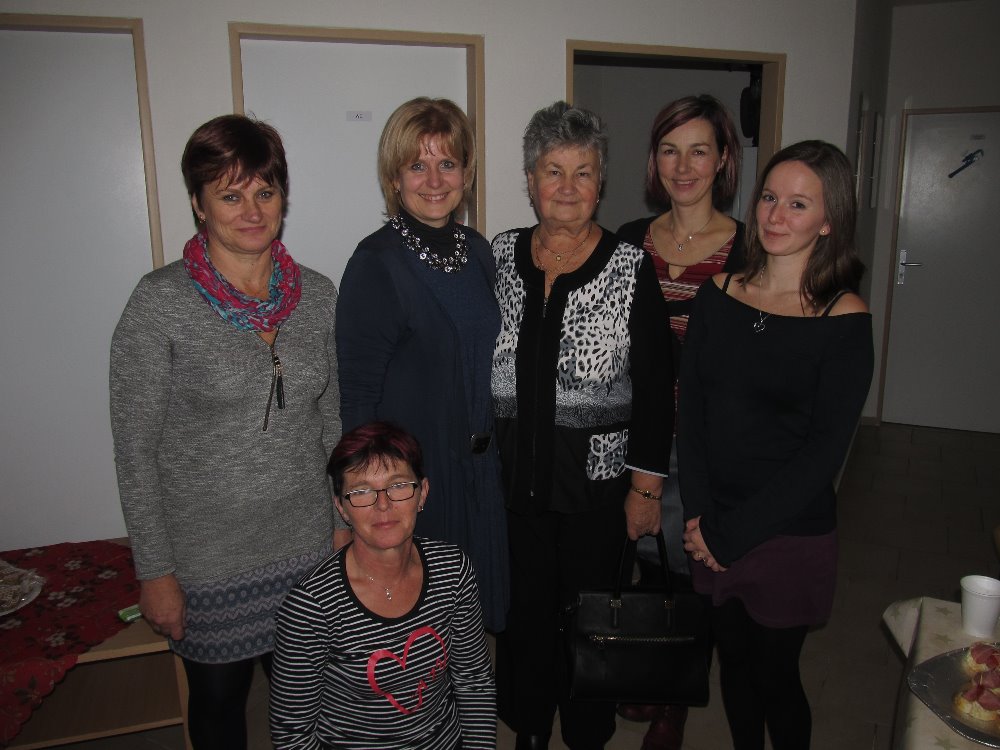 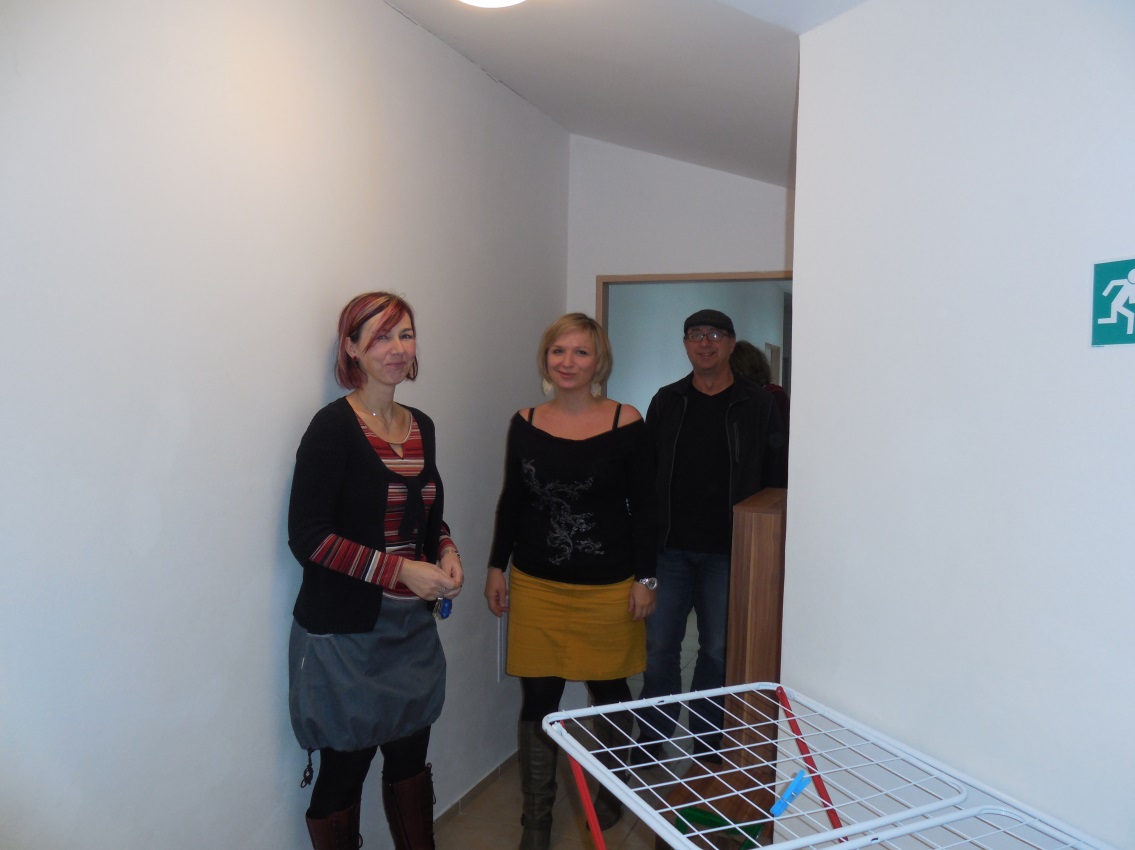 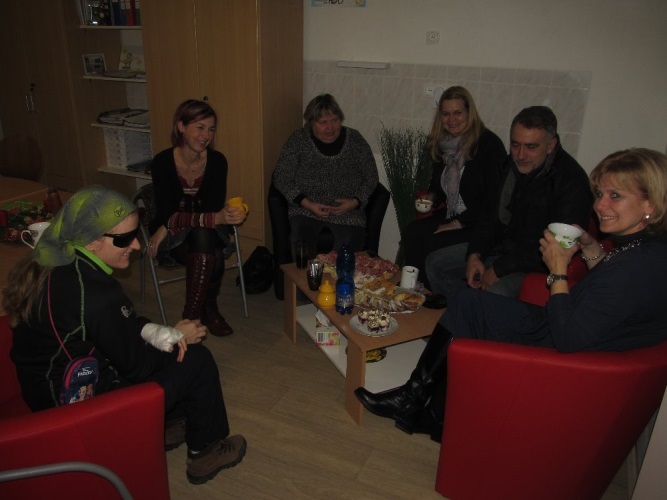 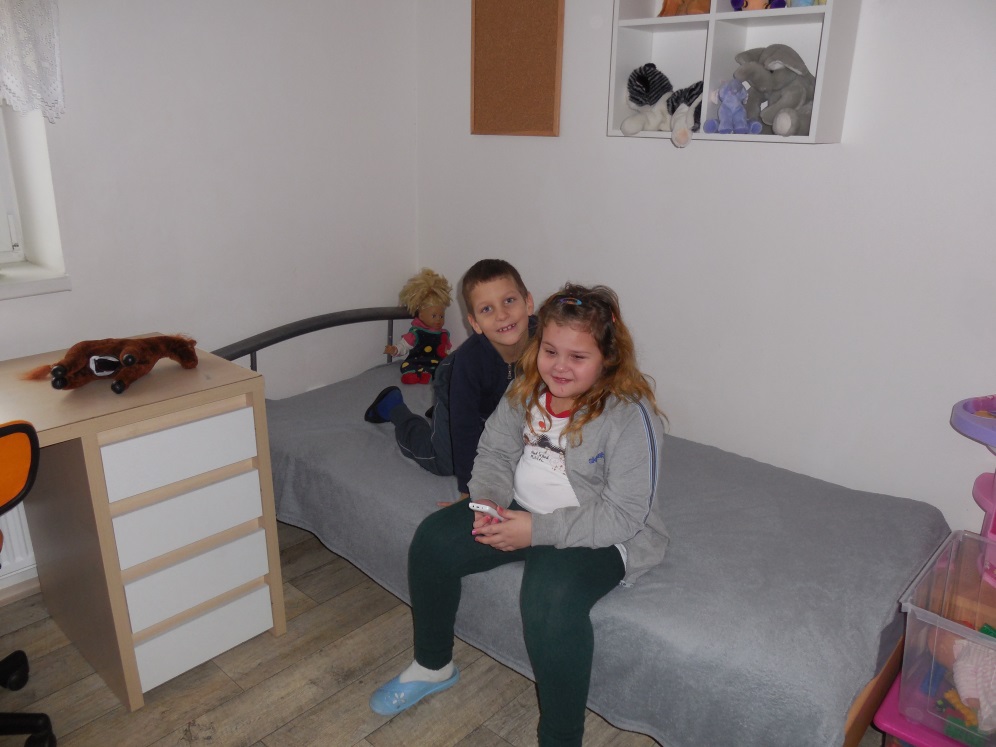 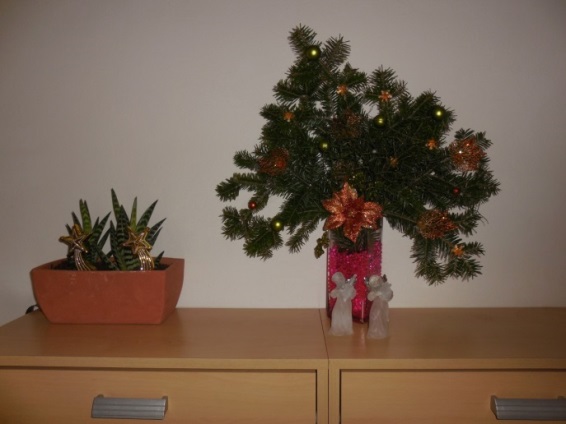 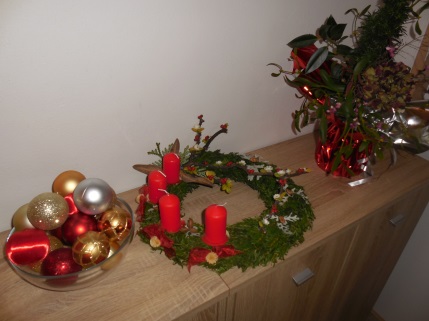 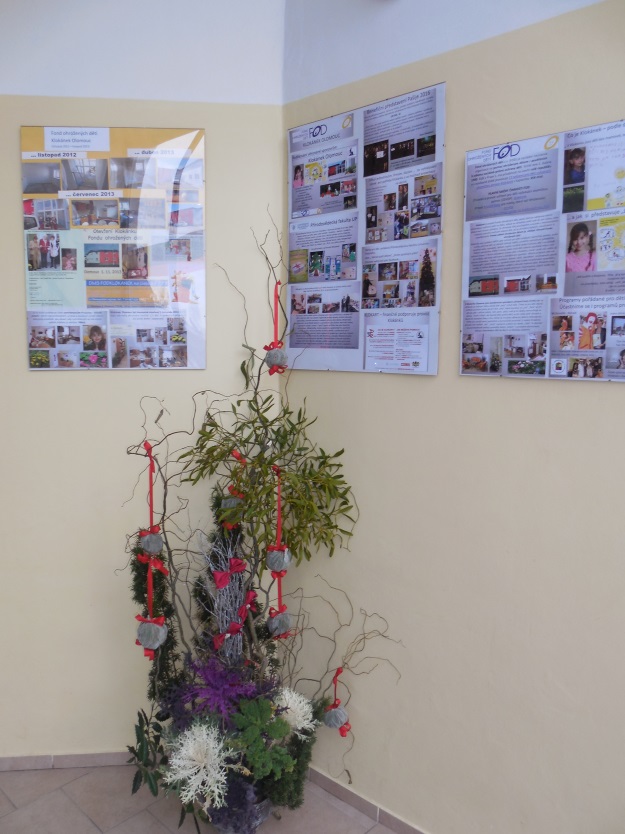 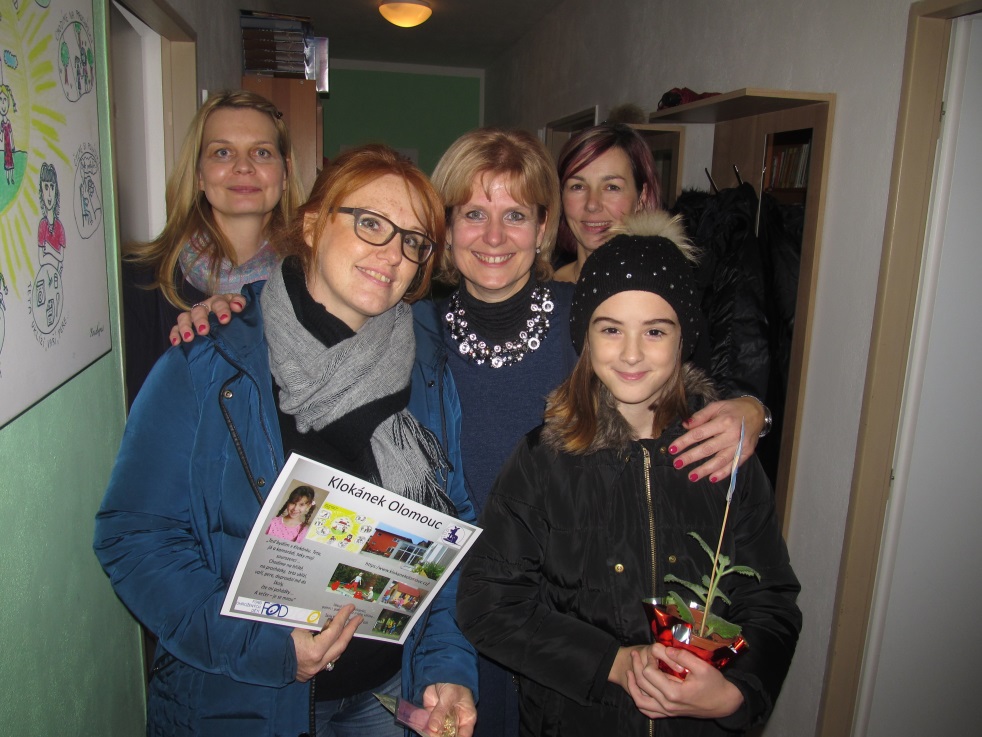 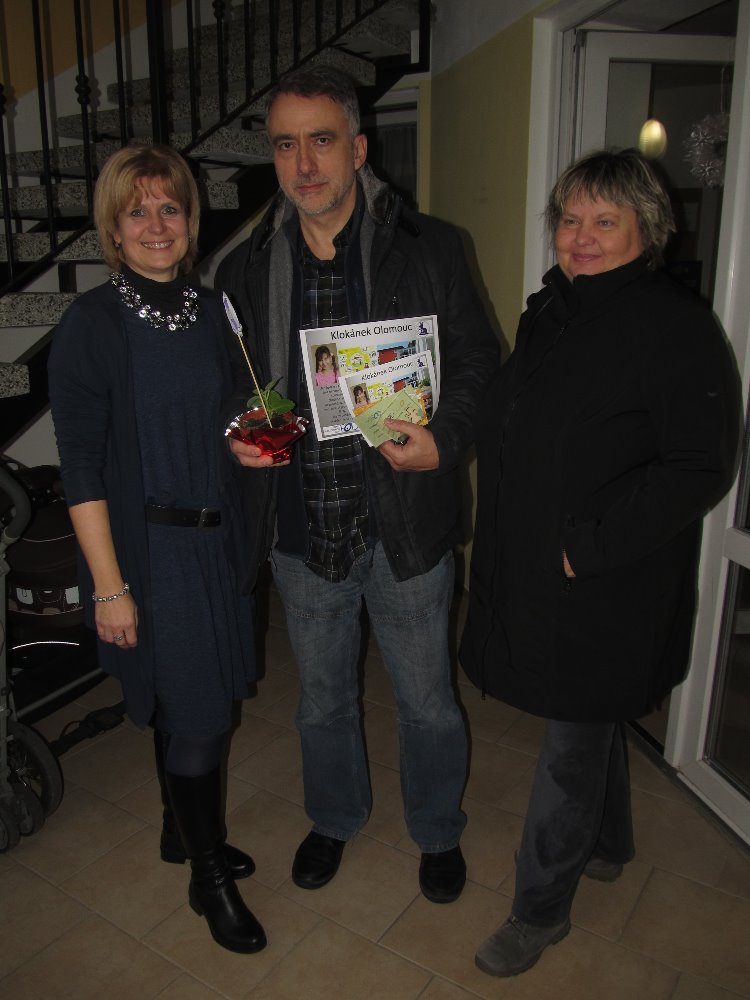 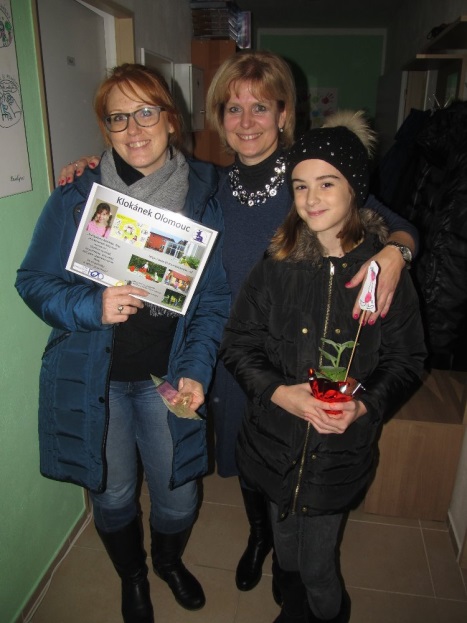 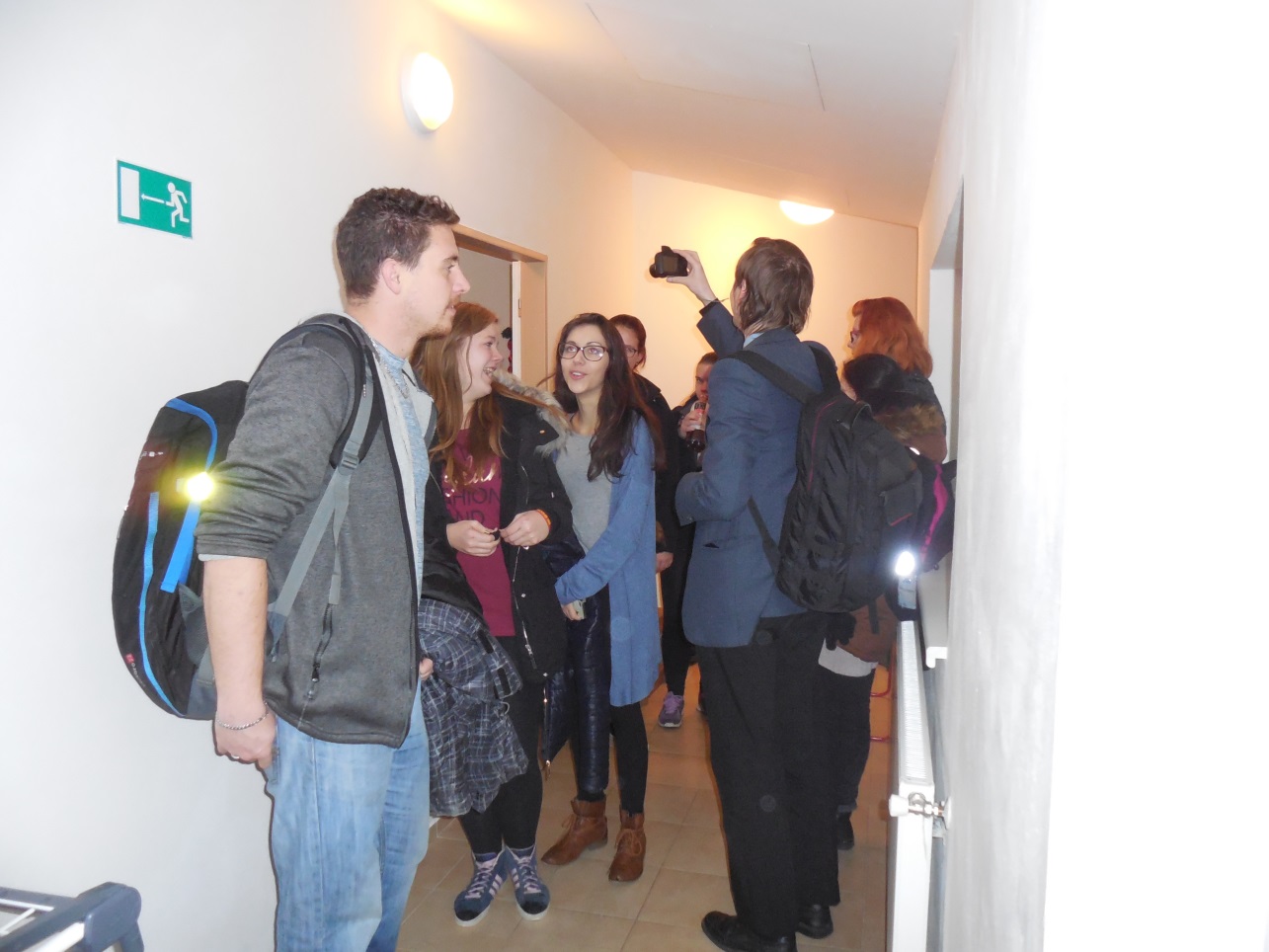 Děkuji všem, kteří svou pomocí se na tomto dni podíleli ...